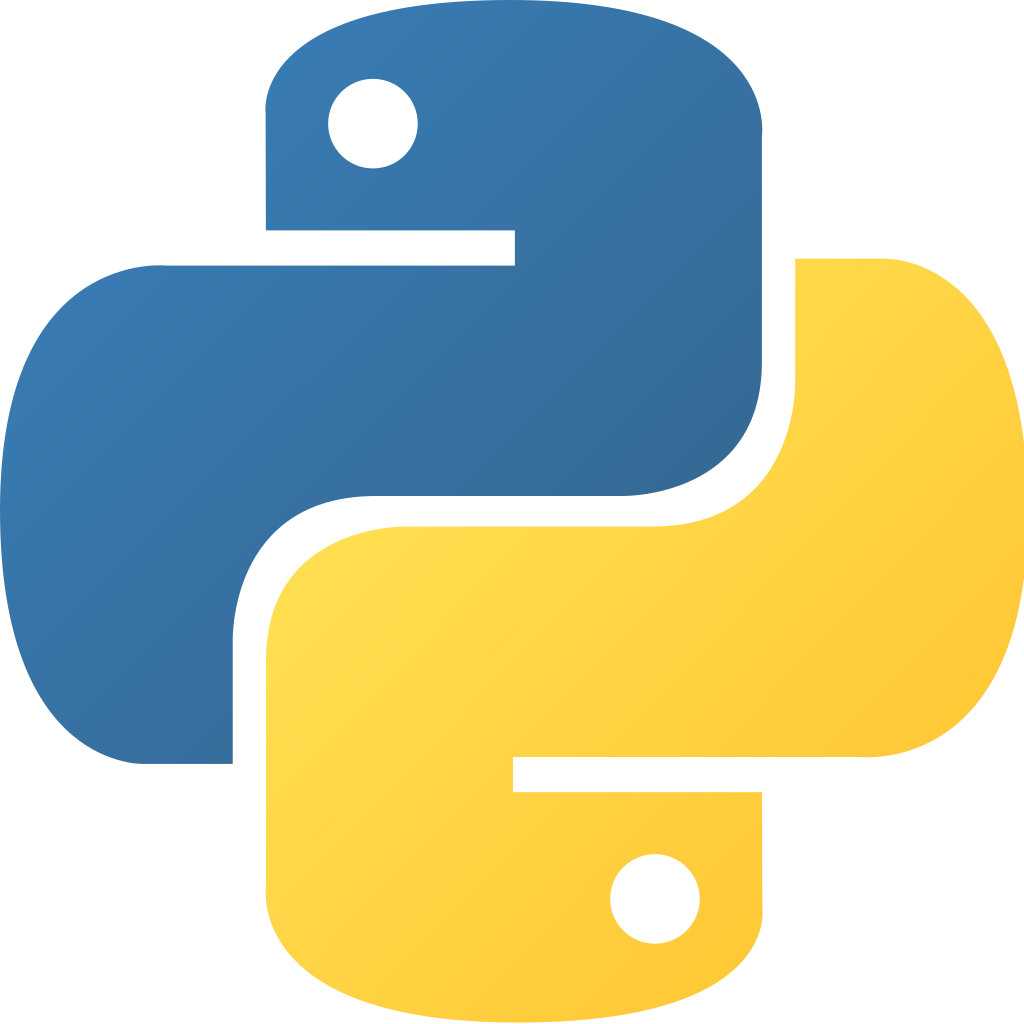 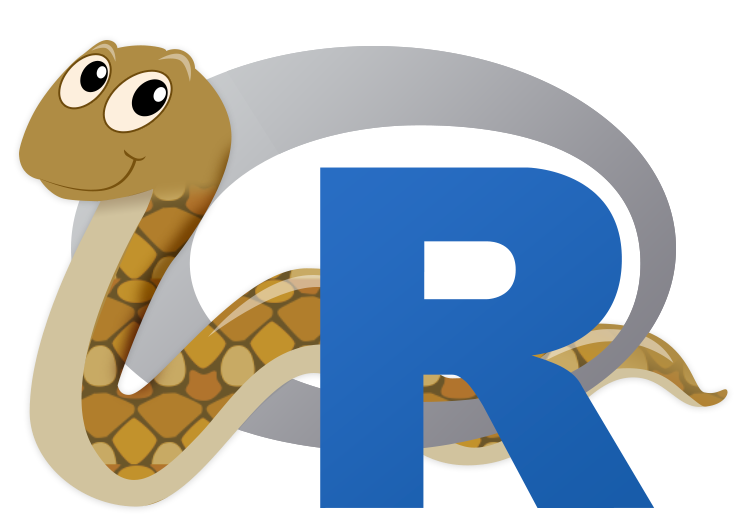 Choosing a Statistical Software
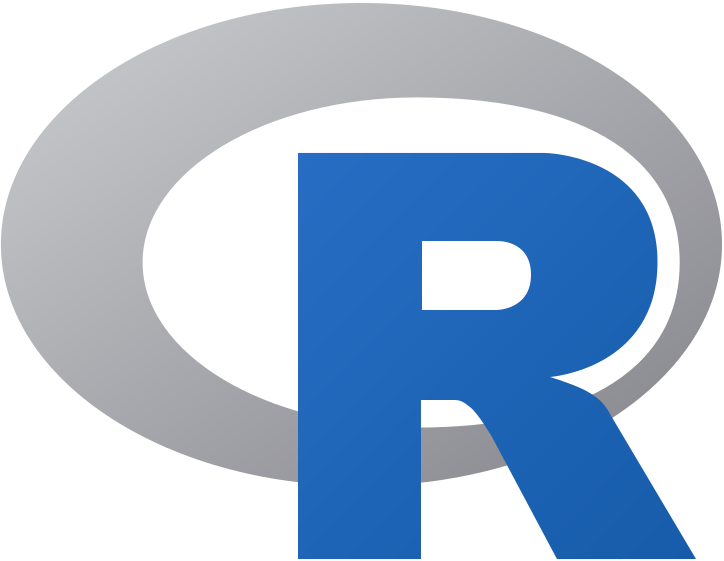 Kyle M Monahan
Senior Data Science Specialist
Tufts Technology Services
TNDS 2021
[Speaker Notes: Some original content by Uku, Data Science Specialist, Tufts University]
Who am I?
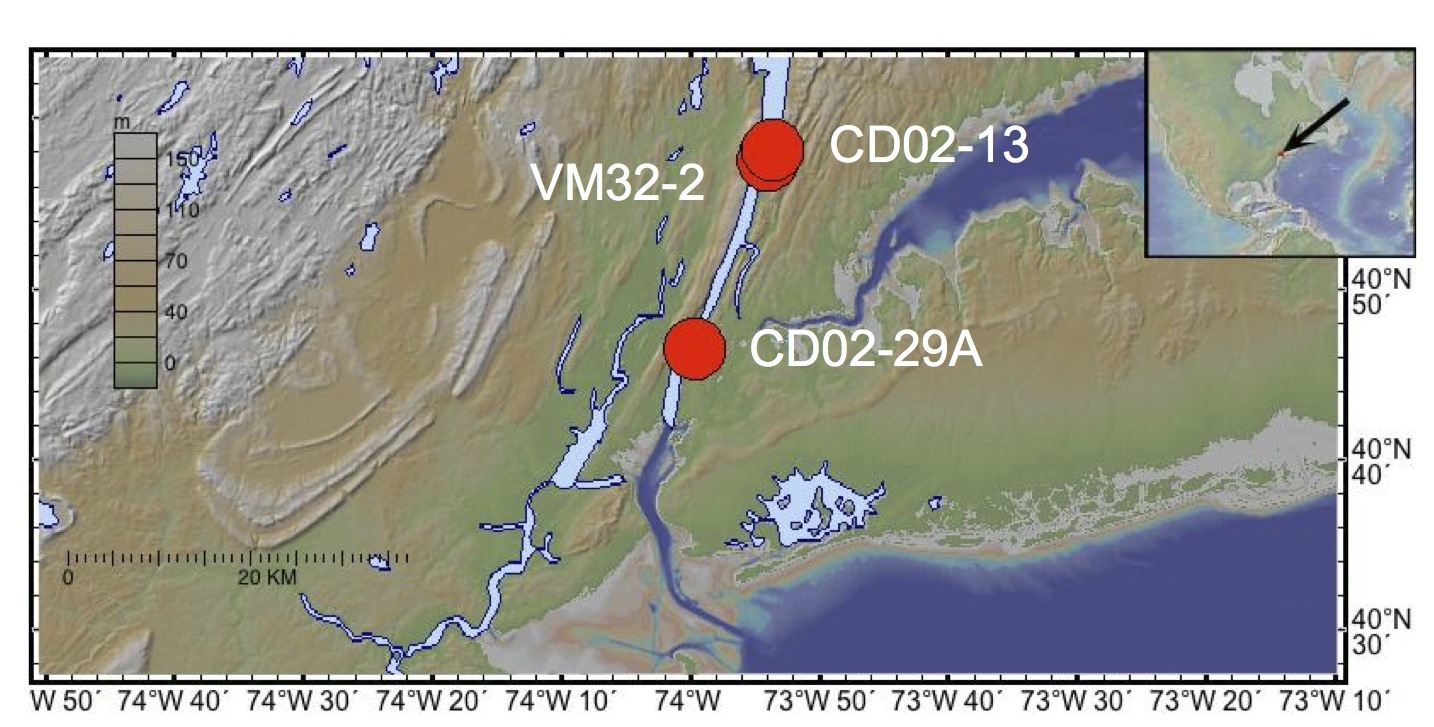 Originally from Albany, NY
Started in environmental health
Sr. Data Science Specialist
Support students, staff and faculty
Perpetually caffeinated
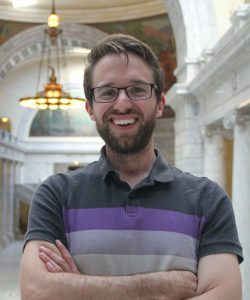 Welcome!
All slides, code, recording: https://tufts.box.com/v/TNDSComparingStatsPrograms
Your background…
Who is attending?
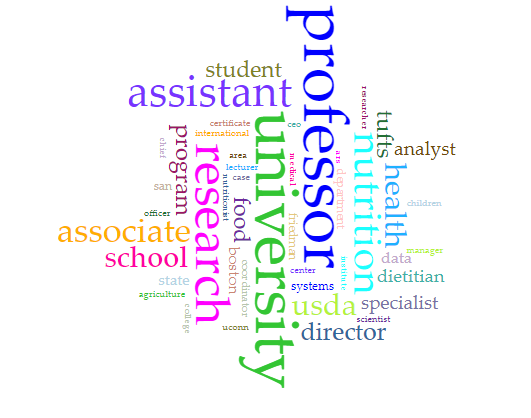 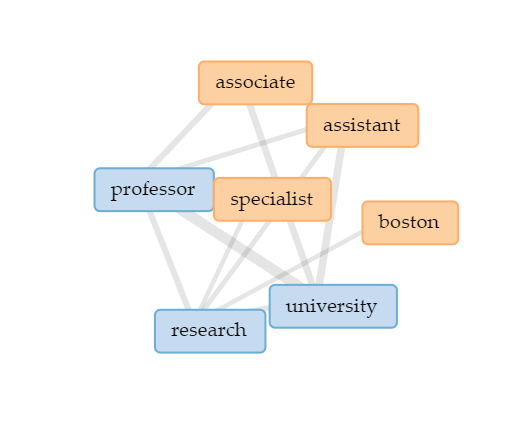 Our goals
Presentation Goals
Discuss common professional roles
Provide an overview of the statistical language R
Compare R to other statistical programs (SAS, SPSS, etc.)
Learn about what you can do with R and other programs
Walk through all interfaces together
Selecting which software(s) to use 
Learn about resources beyond Tufts and troubleshooting
Learning Objectives
Differentiate between data roles: analyst, scientist, engineer. 
Understand the strengths of R versus SAS, SPSS, etc.
Learn when to use specific languages and statistical programs, based on key benefits.
Be "comfortable in the confusion" in selecting software and know how to compare them.
Learn how to further develop these skills on your own.
Professional roles
Data roles
[Speaker Notes: Source: https://elu.nl/careers-in-data-science-data-analyst-vs-data-engineer-vs-data-scientist/]
Data roles – Data science
Can be statisticians, depending on company/role
Requires skills in math, programming, communication of results, and sometimes subject knowledge.
Common languages: R, Python, SQL

Role can vary depending on organization and size of team
[Speaker Notes: Source: https://elu.nl/careers-in-data-science-data-analyst-vs-data-engineer-vs-data-scientist/]
Data science – tasks
79% of time organizing data (Forbes, 2016)
[Speaker Notes: https://www.forbes.com/sites/gilpress/2016/03/23/data-preparation-most-time-consuming-least-enjoyable-data-science-task-survey-says/?sh=197004276f63]
Research roles
Titles can vary by project scope:
Data cleaning and analysis: Data analyst, research assistant, internship 
Communication: Data analyst, web developer, public relations specialist

Takeaway: Think about the tasks and roles, and remember to leave time for data cleaning!
[Speaker Notes: Source: https://elu.nl/careers-in-data-science-data-analyst-vs-data-engineer-vs-data-scientist/]
What is R?
What is R?
Fully-featured statistical analysis software
But also…
Turing-complete programming language
Runtime environment
Resembles Stata, SPSS, SAS … and Python
How did R come to be?
Written by Ross Ihaka and Robert Gentleman in 1996
Department of Statistics, University of Auckland (New Zealand)
Developed to blend the benefits of the Schema statistical platform with the easy to read S language 
Became popular in statistical literature
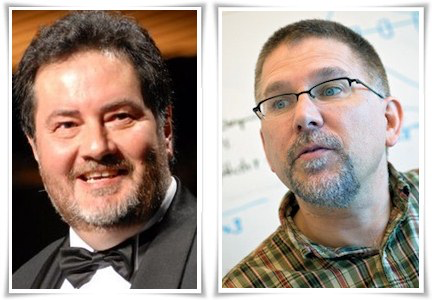 [Speaker Notes: Ihaka R. & Gentleman R. 1996. R: a language for data analysis and graphics. Journal of Computational and Graphical Statistics 5: 299–314.]
Why use R?
It is free for you and everyone!
Share code with anyone, anywhere, cross-platform
R is good at multicore task distribution – for free
Community designed packages are easy to access
We focus on R in these slides as you are free to download and use it
What does R consist of?
R – the programming language
RStudio – the IDE
Integrated Development Environment
This is where you write the code!
RShiny – interactive web development in R
Will not be covered in this workshop
R
RStudio
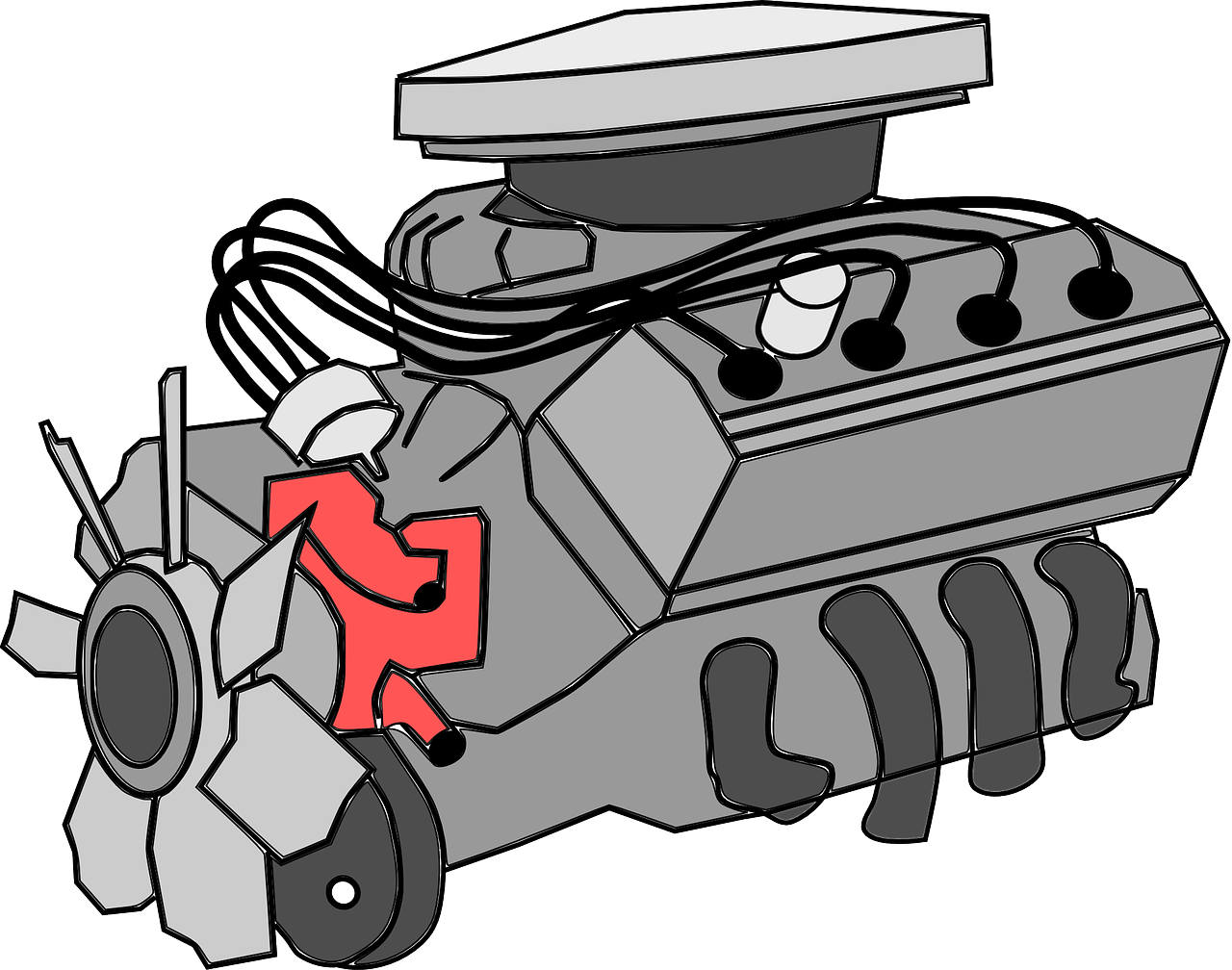 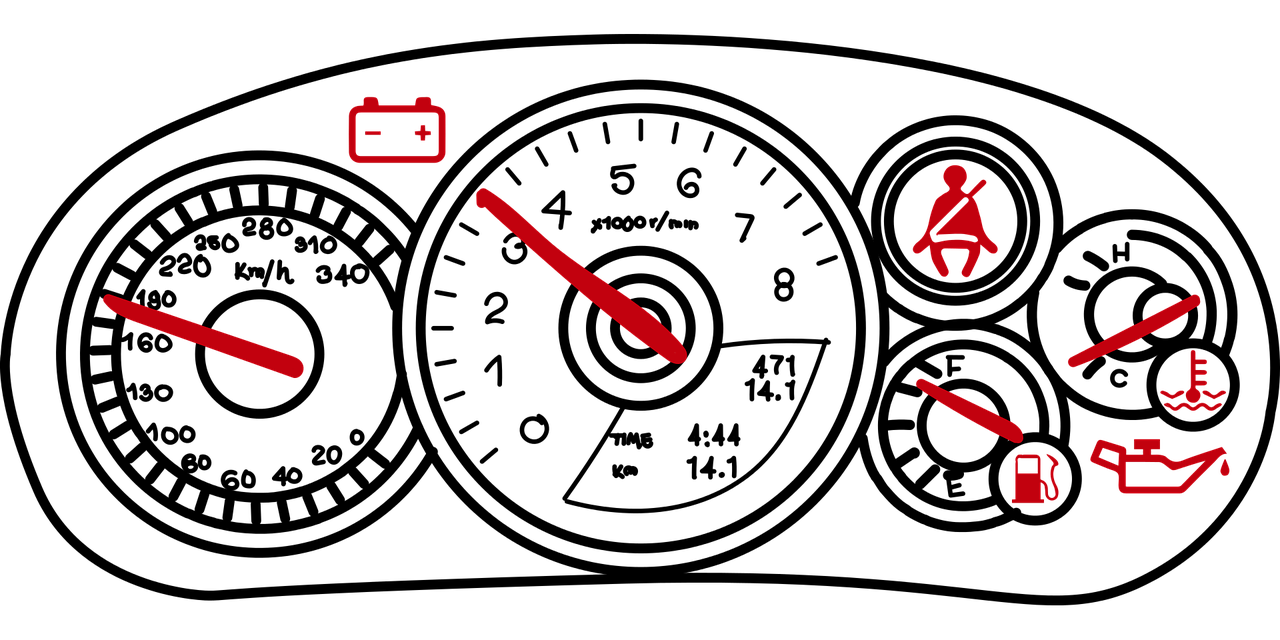 [Speaker Notes: https://pixabay.com/images/download/pedometer-2830155_1280.png
https://storage.needpix.com/rsynced_images/engine-160230_1280.png]
Let’s open R
Getting started with R
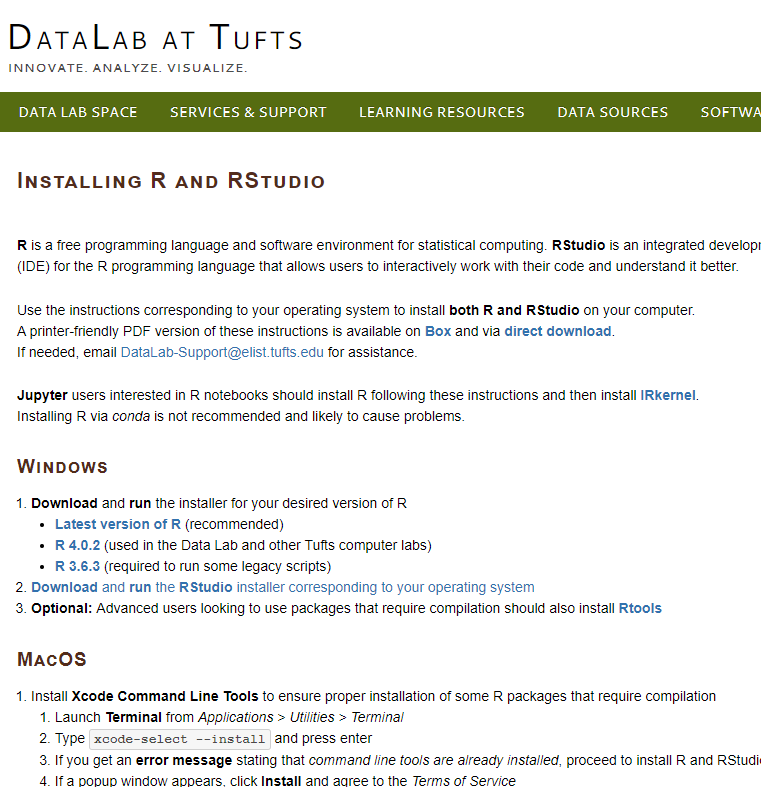 Must install both R and RStudio

Instructions at:
go.tufts.edu/InstallingR
Comparing R with...
R vs SPSS
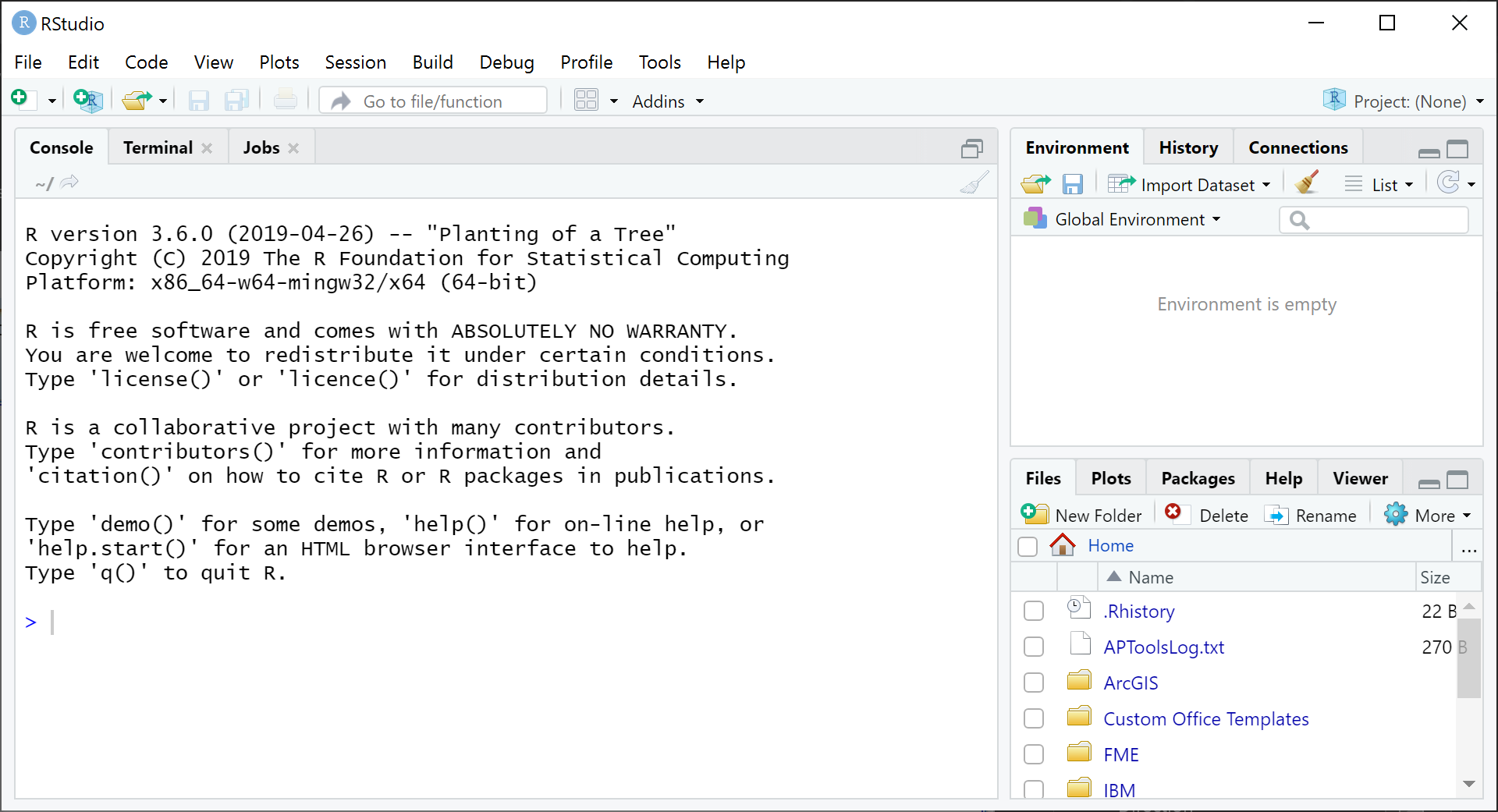 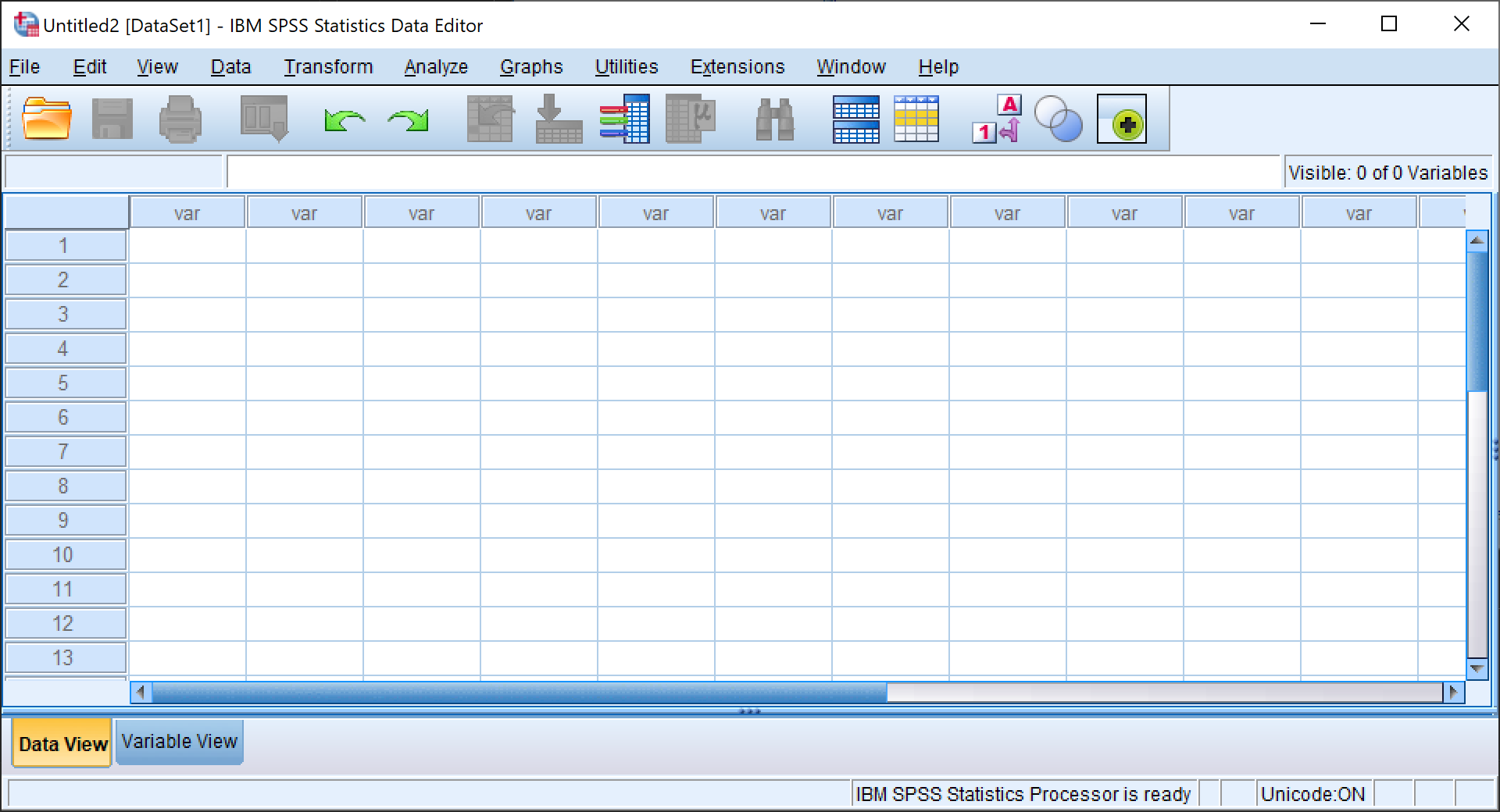 R vs SPSS
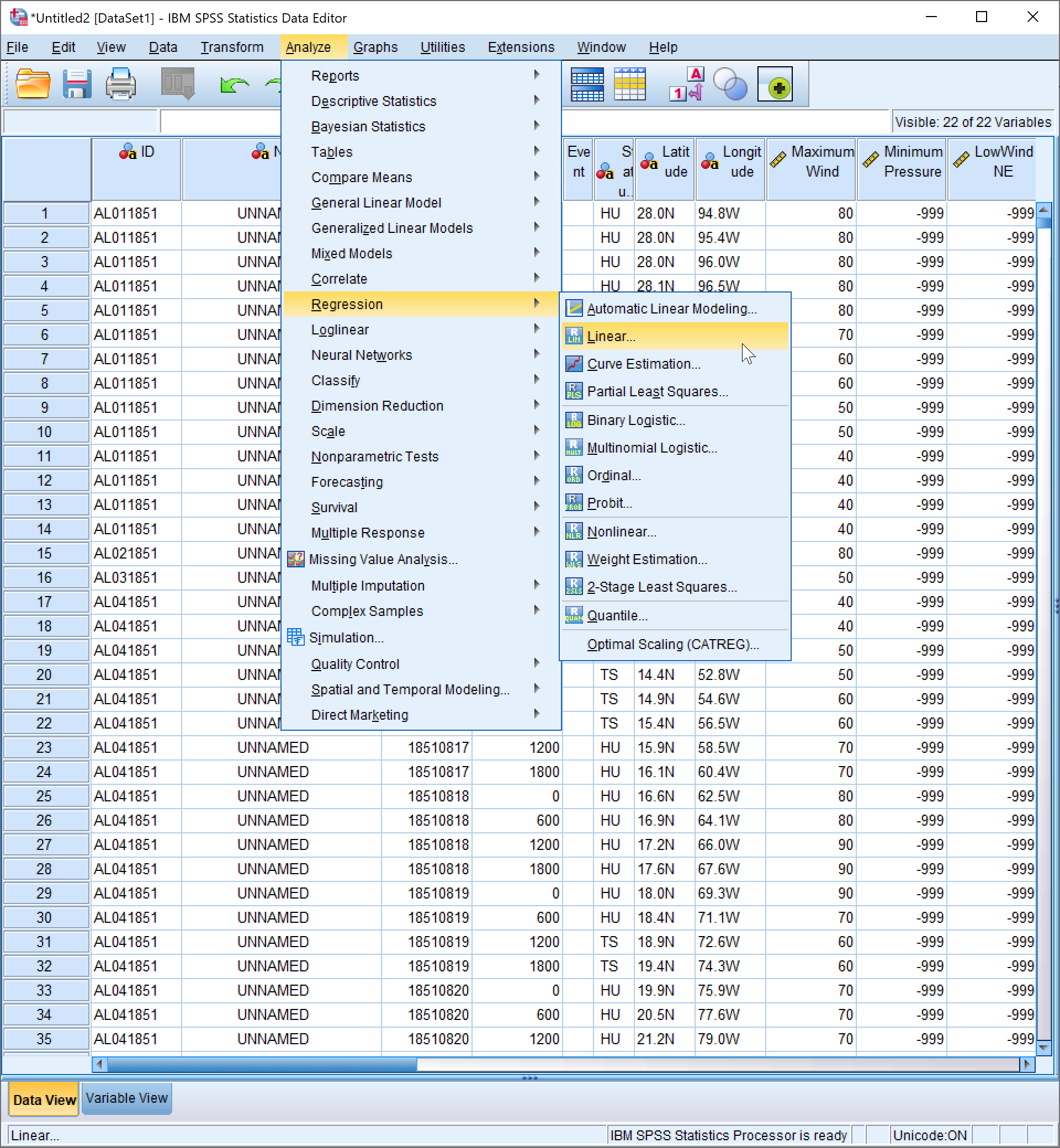 SPSS resembles Excel
Rows and Columns
Initial exploration easier
Pull down menus
Social science tools
Data manipulation and cleaning more difficult in SPSS
Learning SPSS
https://tufts.box.com/v/GettingStartedWithSPSS
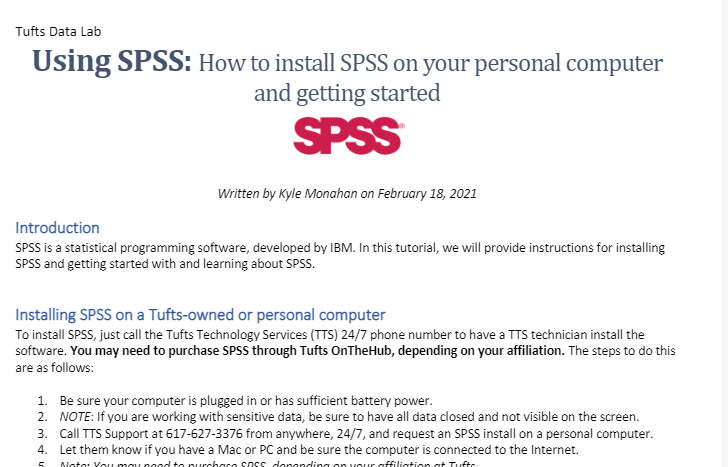 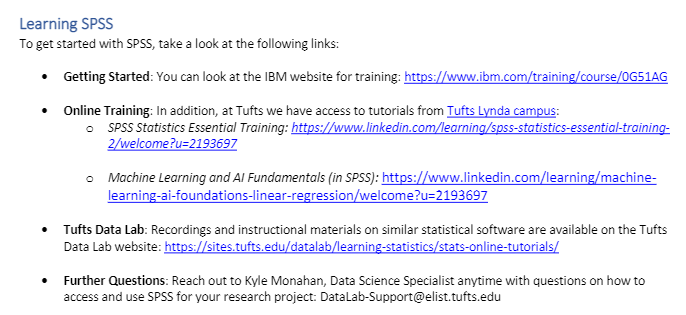 Let’s open SPSS
R vs Stata
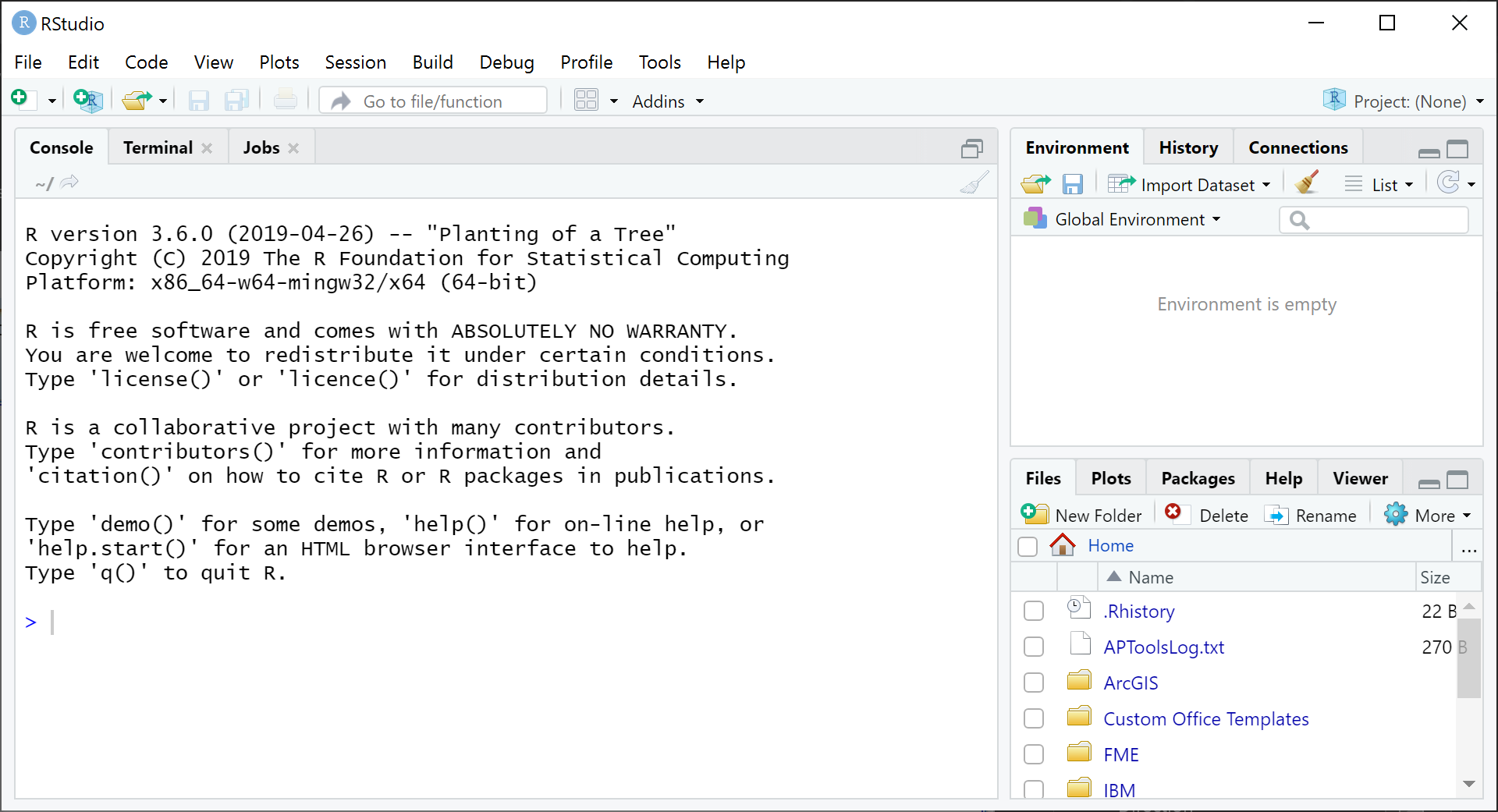 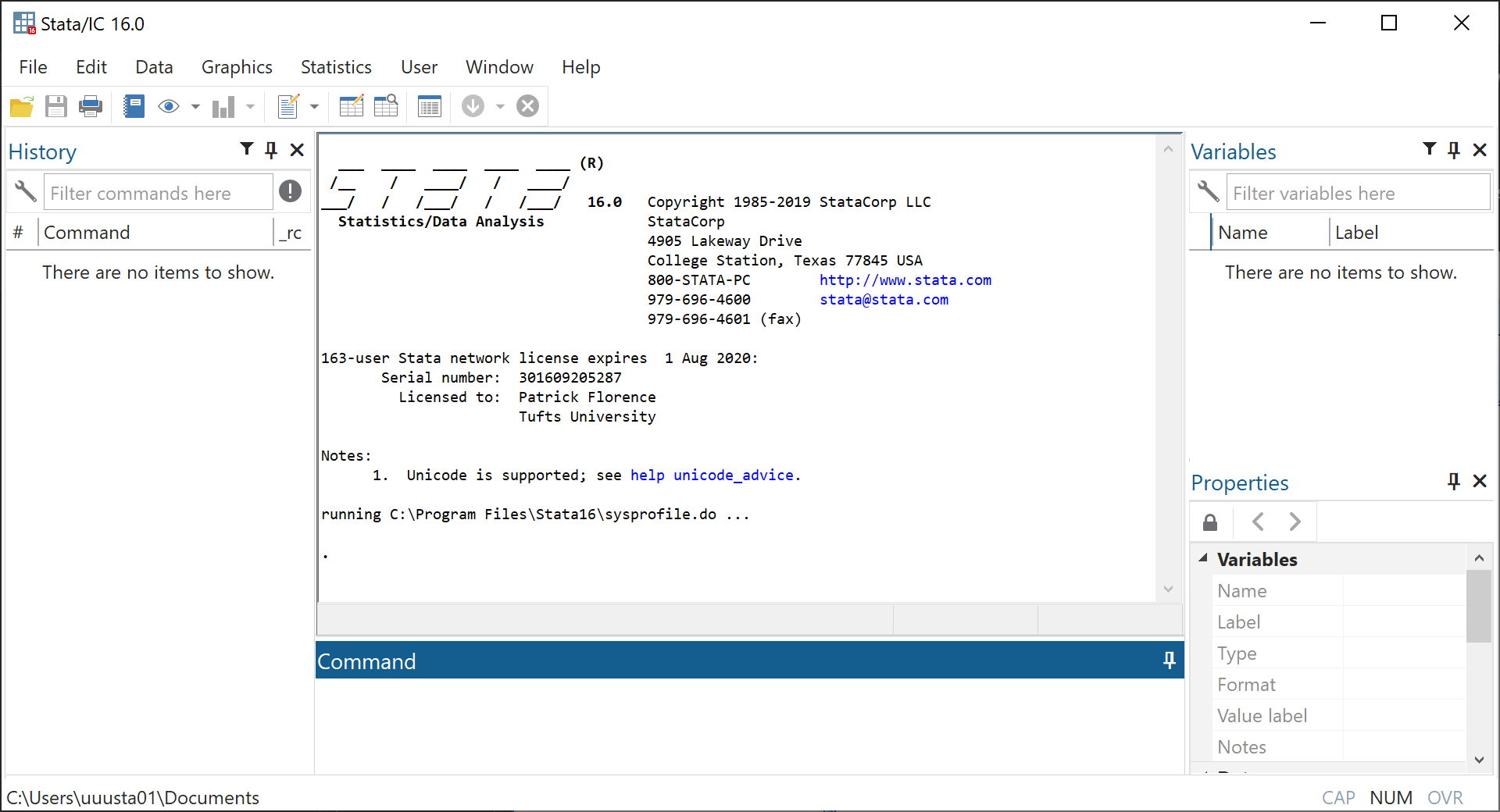 R vs Stata
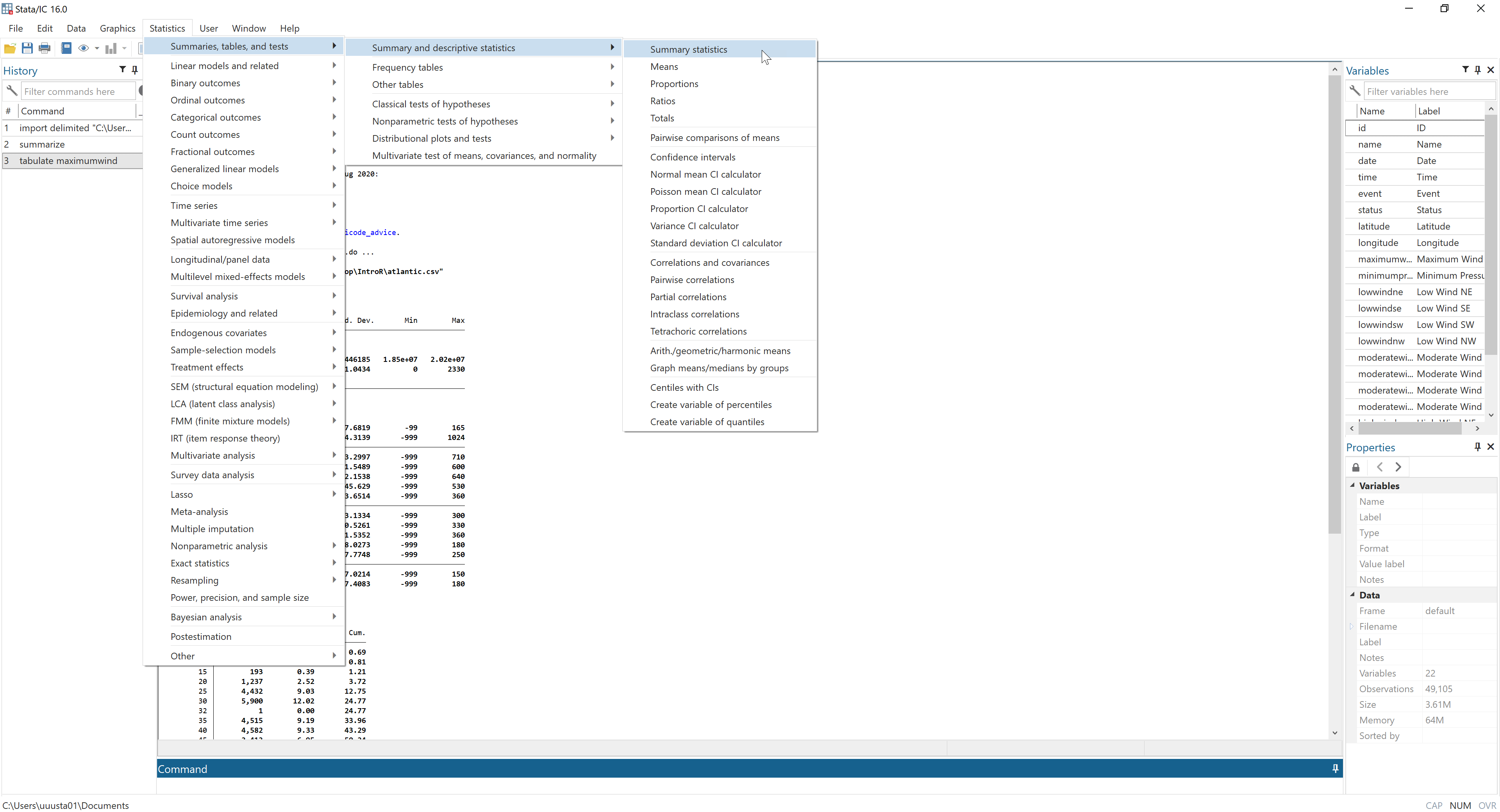 Similar design, different focus
Has scripts and a language
Less intuitive for programmers
Harder to control advanced tasks
Easier to start out with
Explore menus and resulting code
[Speaker Notes: Developed by StataCorp, LLC
Focus on ease of use for statistical methods
Advanced tasks require high level of programming]
Learning Stata
https://tufts.box.com/v/UsingInstallingStata
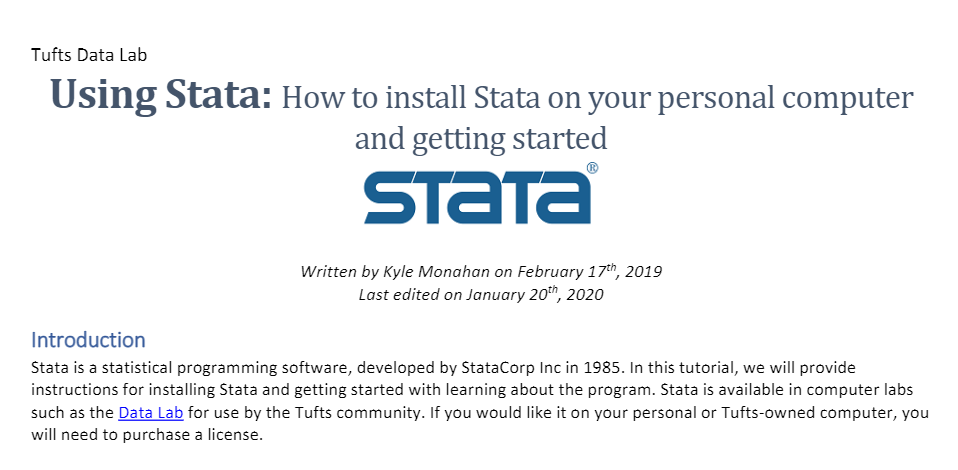 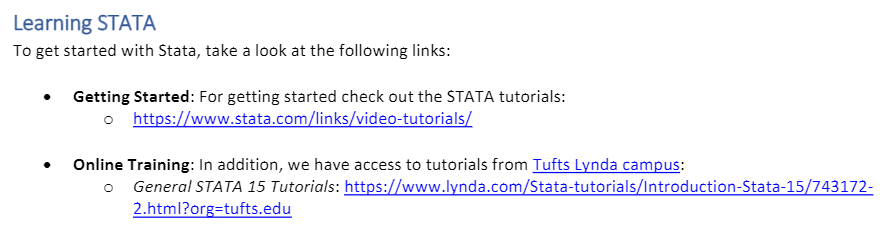 [Speaker Notes: Developed by StataCorp, LLC
Focus on ease of use for statistical methods
Advanced tasks require high level of programming]
Let’s open Stata
R vs Python
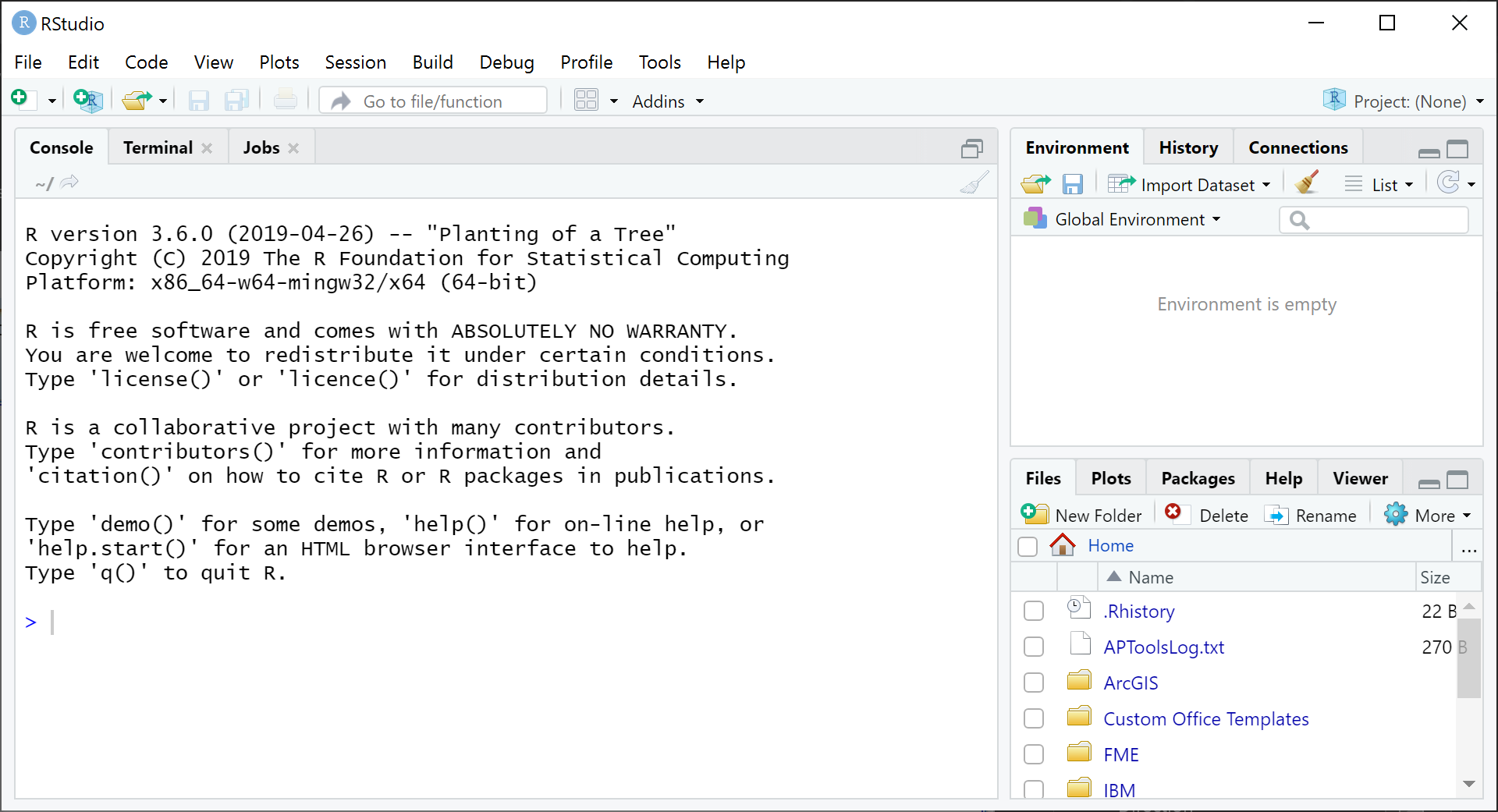 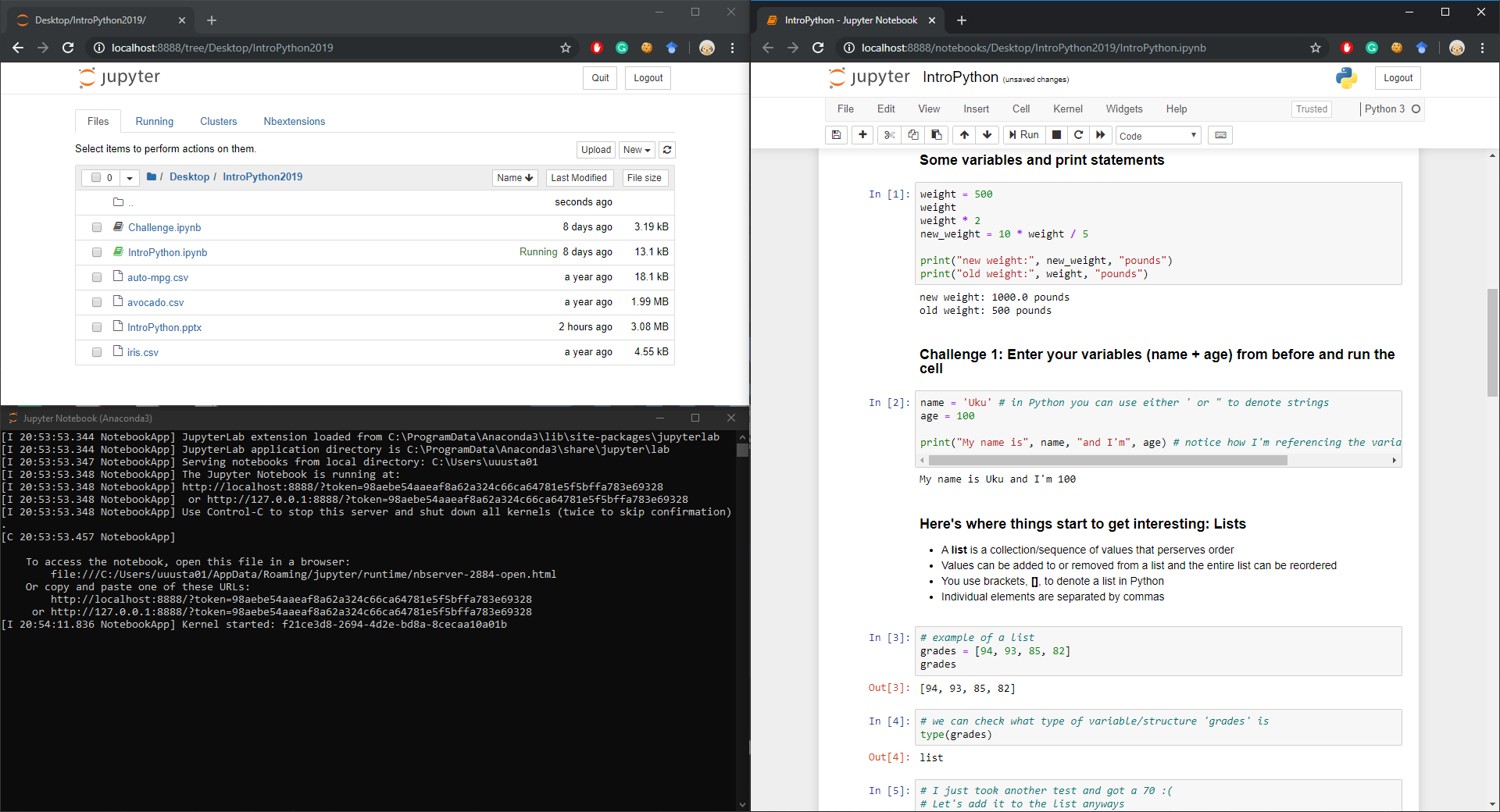 R vs Python
Easy to transition between
R better for simple analysisand data cleaning
Python better for advanced analysis and machine learning
…but do not forget RShiny!
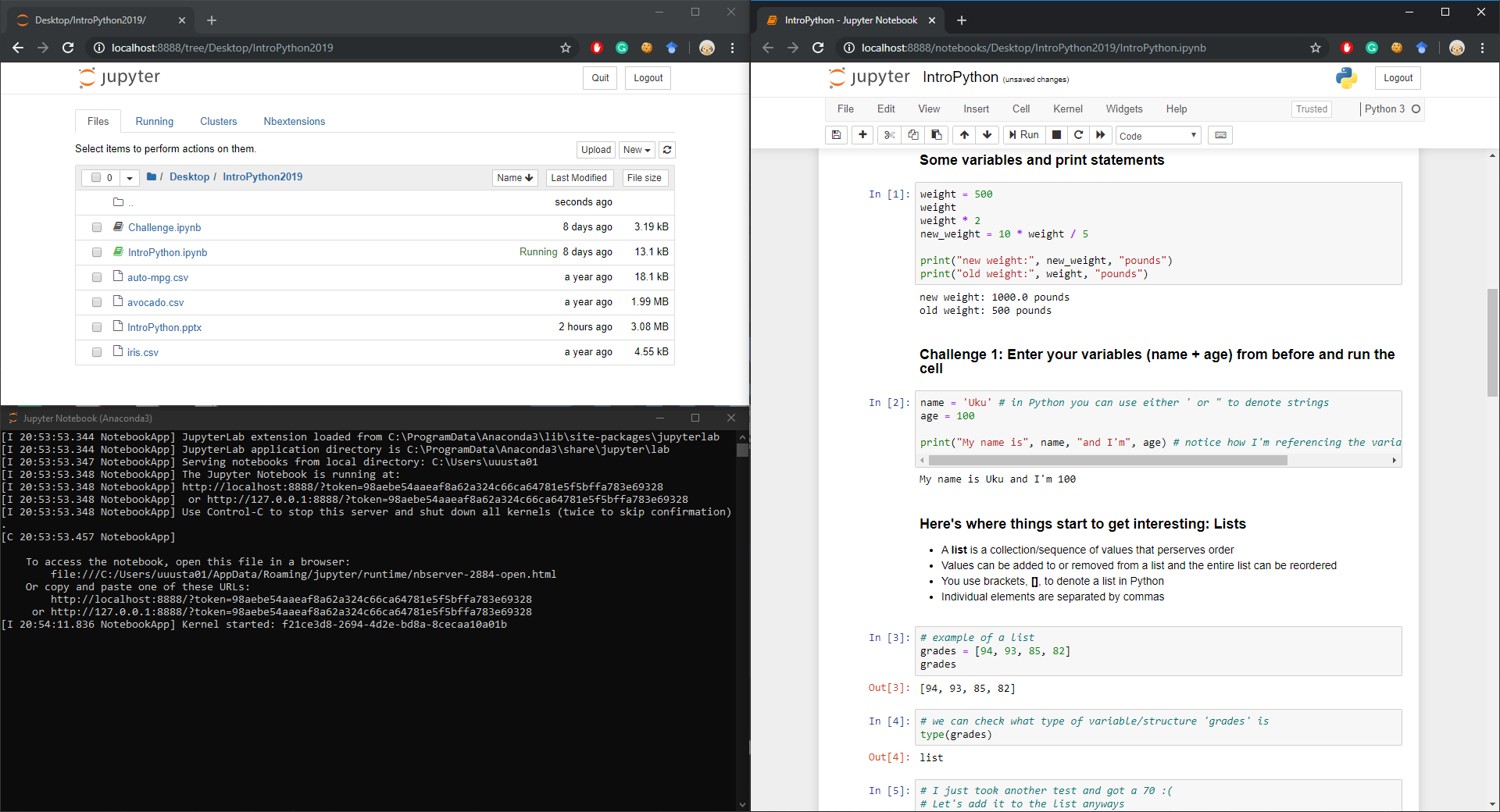 Learning Python
https://tufts.box.com/v/UsingInstallingPython
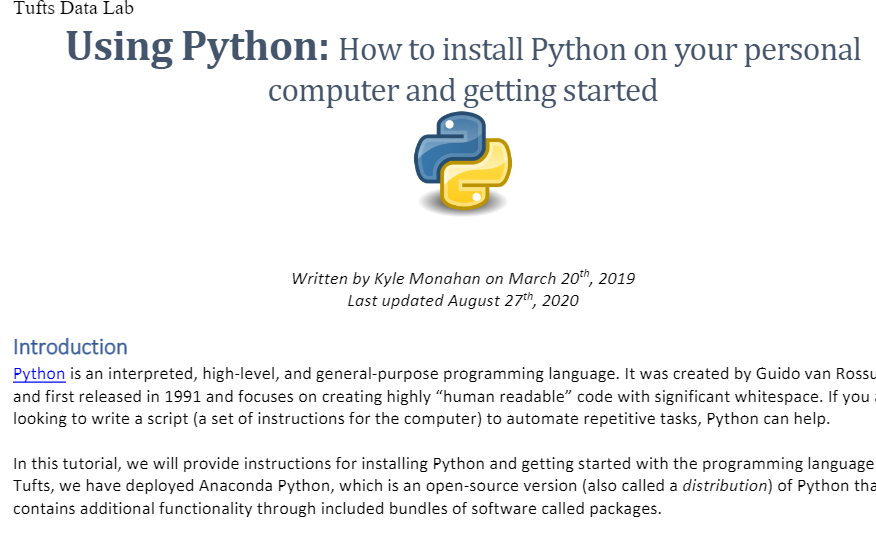 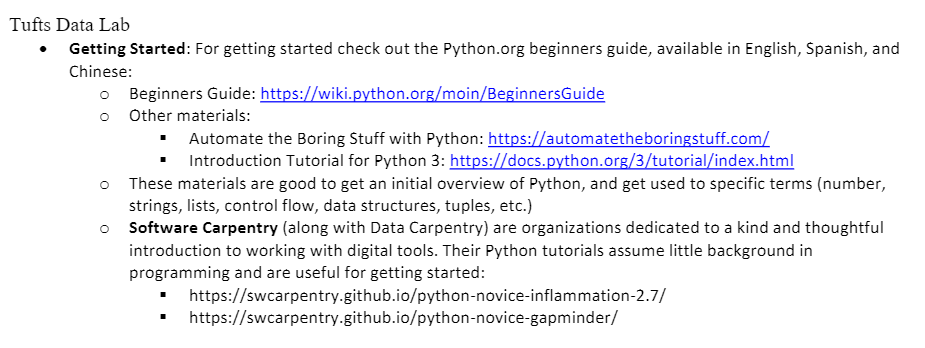 Let’s open Python(Anaconda)
R vs SAS
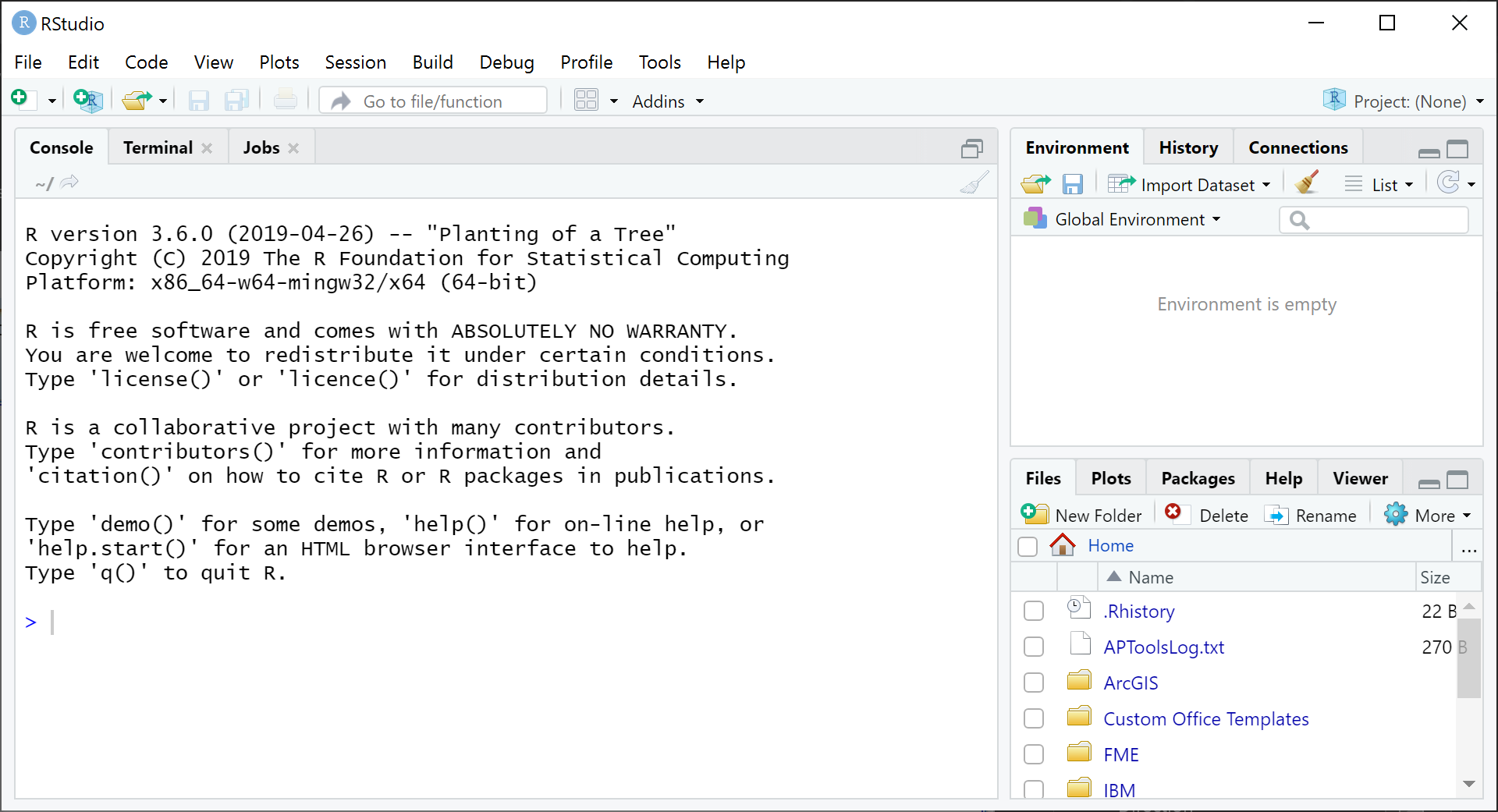 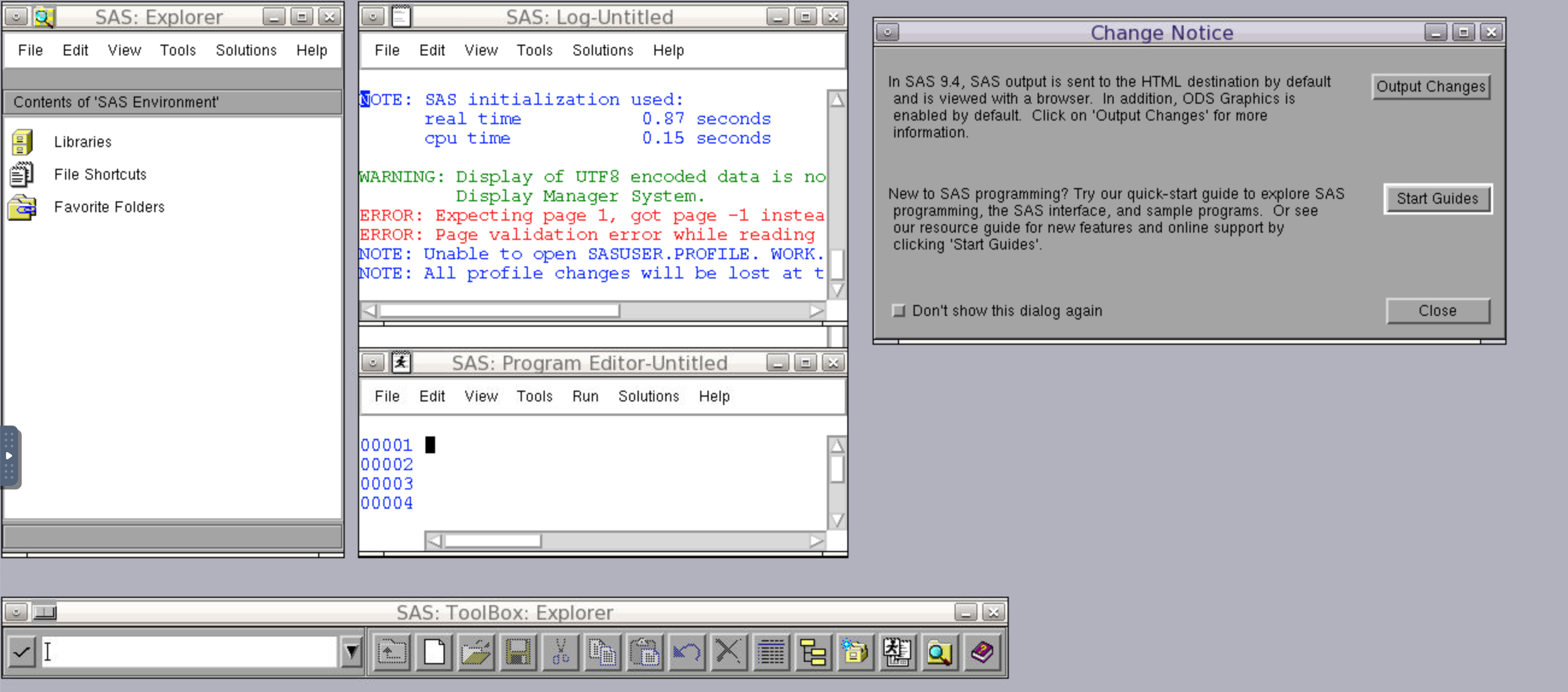 R vs SAS
Easy to transition between
SAS is better if you already have a SAS script
E.g. International Classification of Diseases (ICD 10) codes
E.g. 2 NHANES
But this is changing!
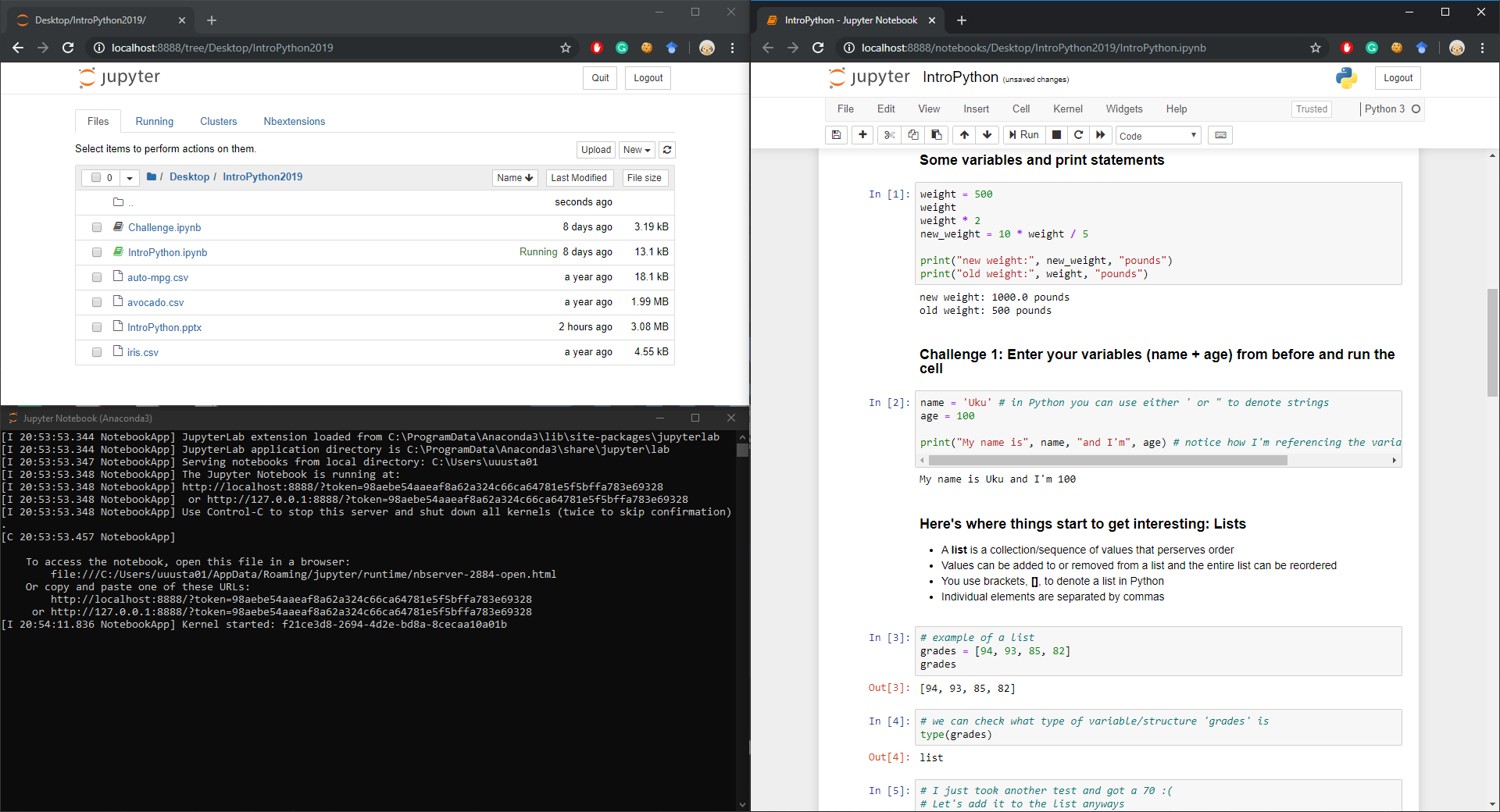 Learning SAS
https://tufts.box.com/v/InstallingSAS
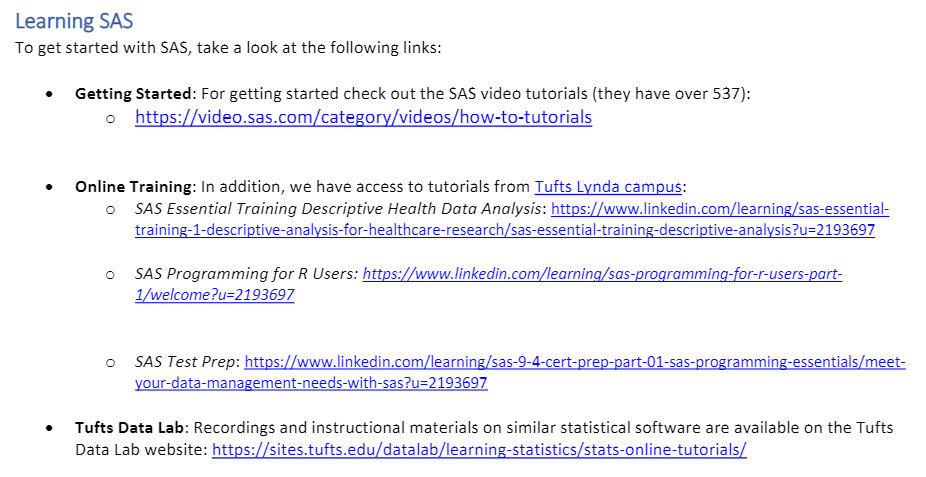 Let’s open SAS
R vs MATLAB
Both great at complex analyses
MATLAB is excellent at signal processing and electrical engineering workflows.

ML is possible in MATLAB
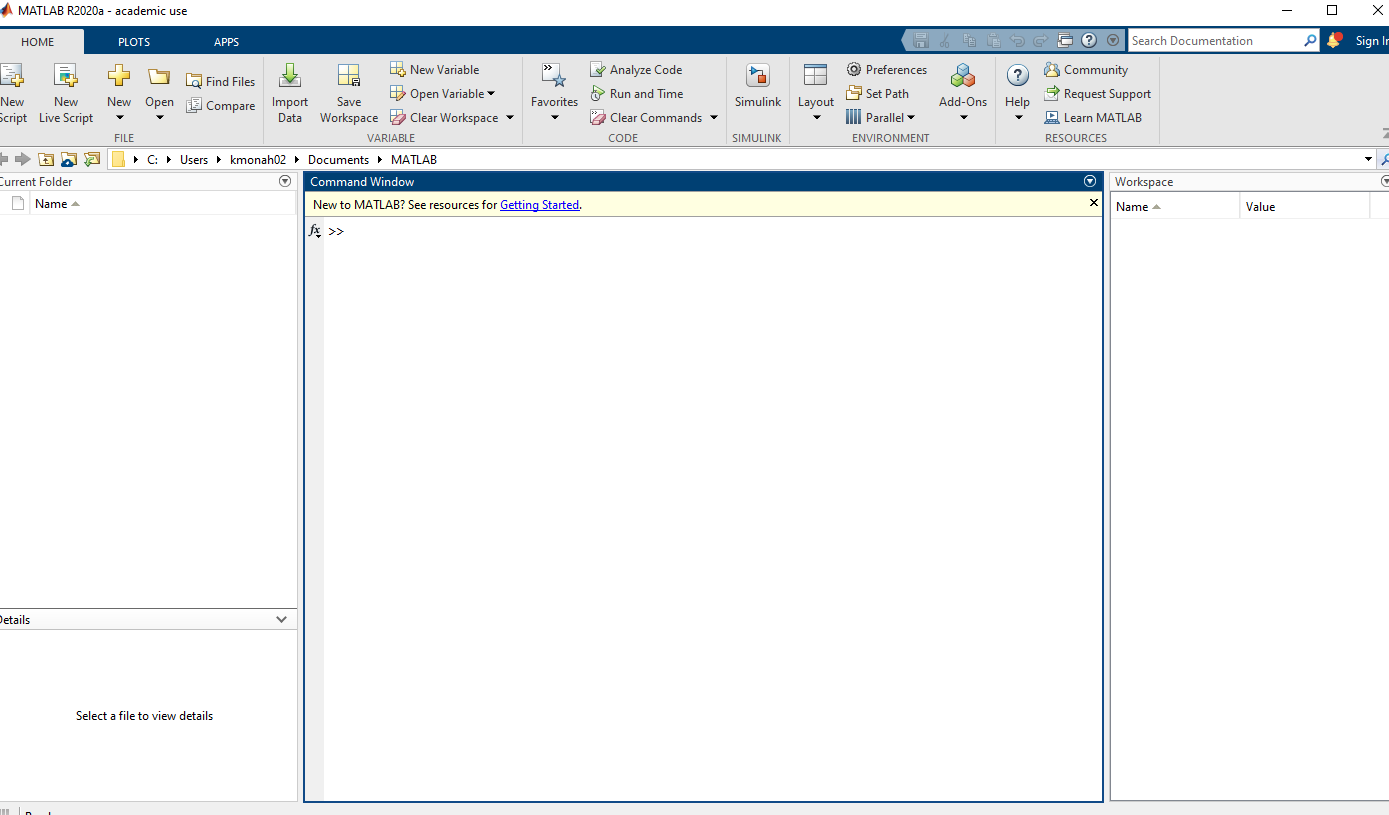 Learning MATLAB
https://tufts.box.com/v/UsingInstallingMATLAB
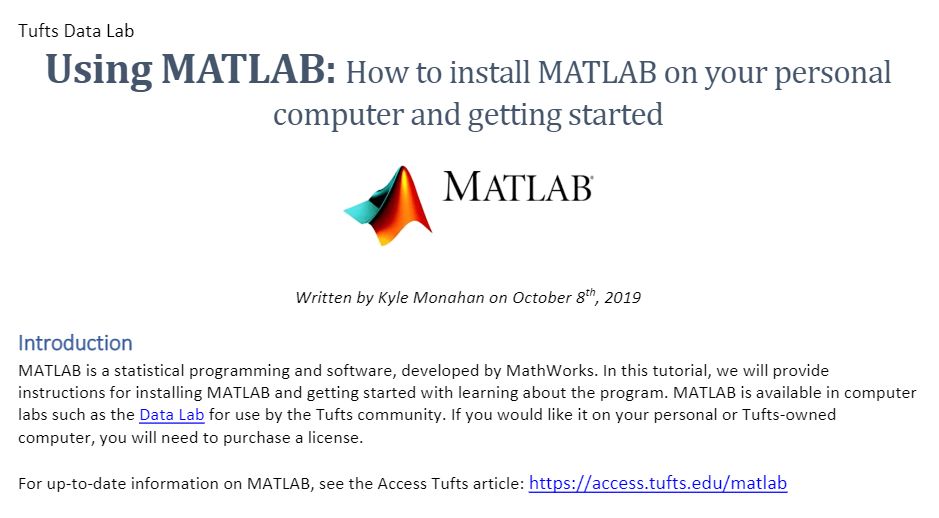 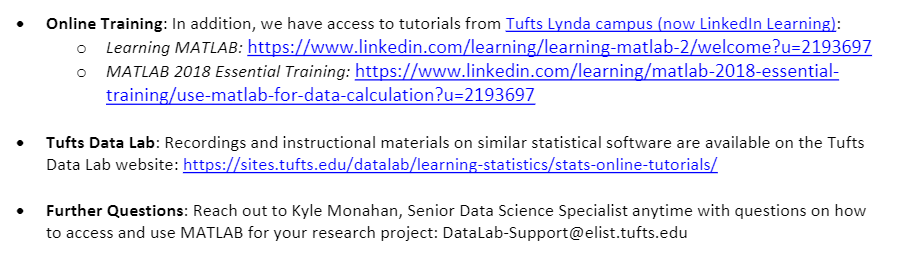 Let’s open MATLAB
R vs JASP
Both are open source

JASP has frequentist and Bayesian approaches

JASP is better for those just getting started, as it provides guidance and examples.
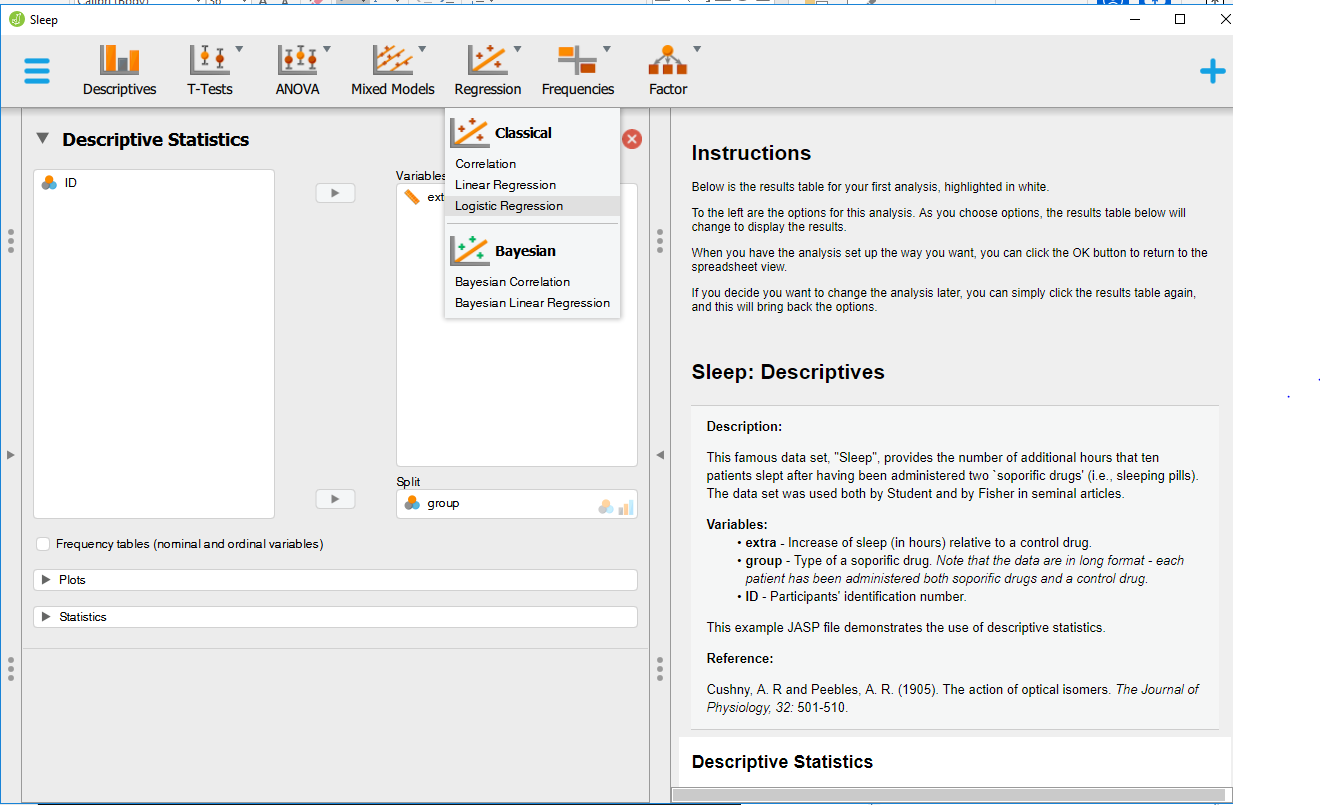 Let’s open JASP
Choosing a statistical software
What does my advisor/company/supervisor/funding organization use?
What is the best tool for the grant/proposal/research question/business logic?
For students – what is in demand on LinkedIn Jobs for my future job titles?
Review these slides and try them out – you can always switch!
Also see our comparative list…
Choosing a statistical software
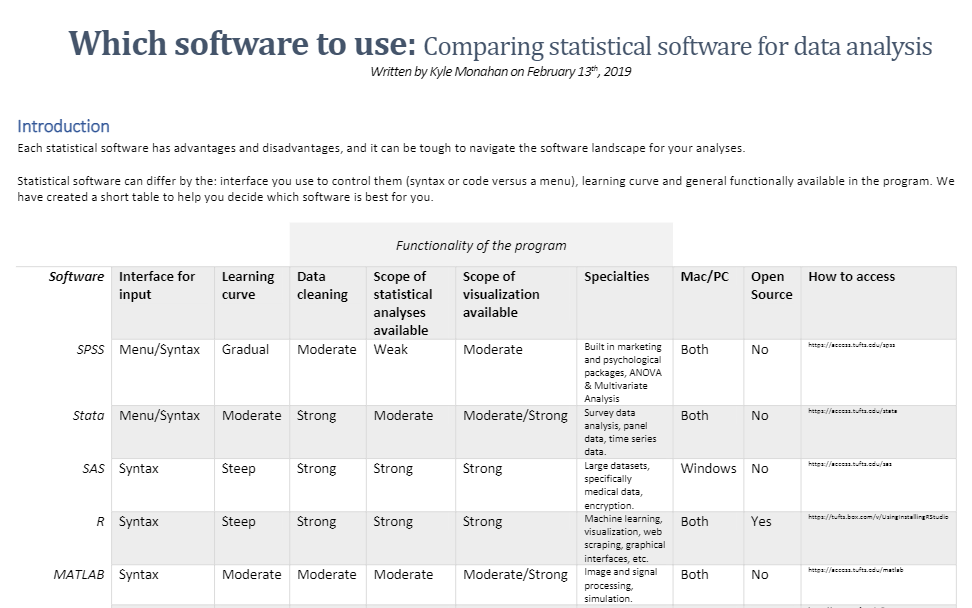 https://tufts.box.com/v/WhichStatisticalSoftwareToUse
[Speaker Notes: https://tufts.box.com/v/WhichStatisticalSoftwareToUse]
R
     vs
 
The
World
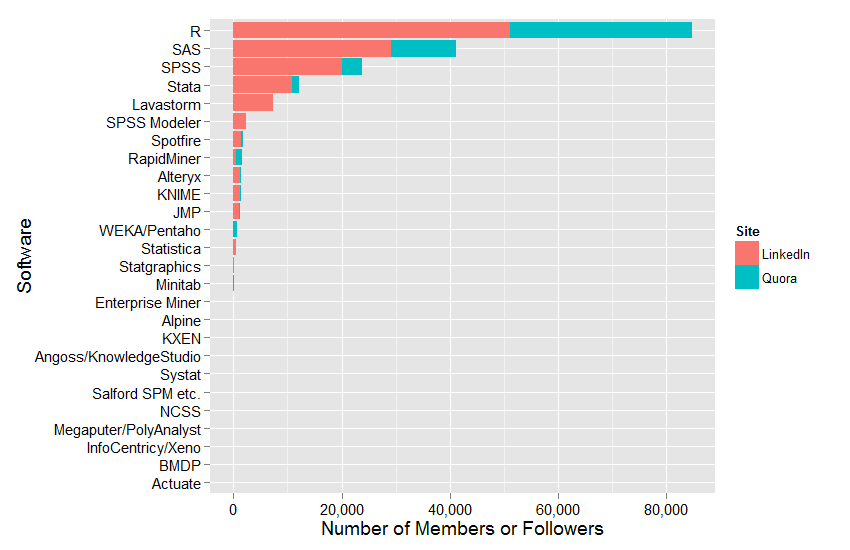 [Speaker Notes: 2015]
Who uses R?
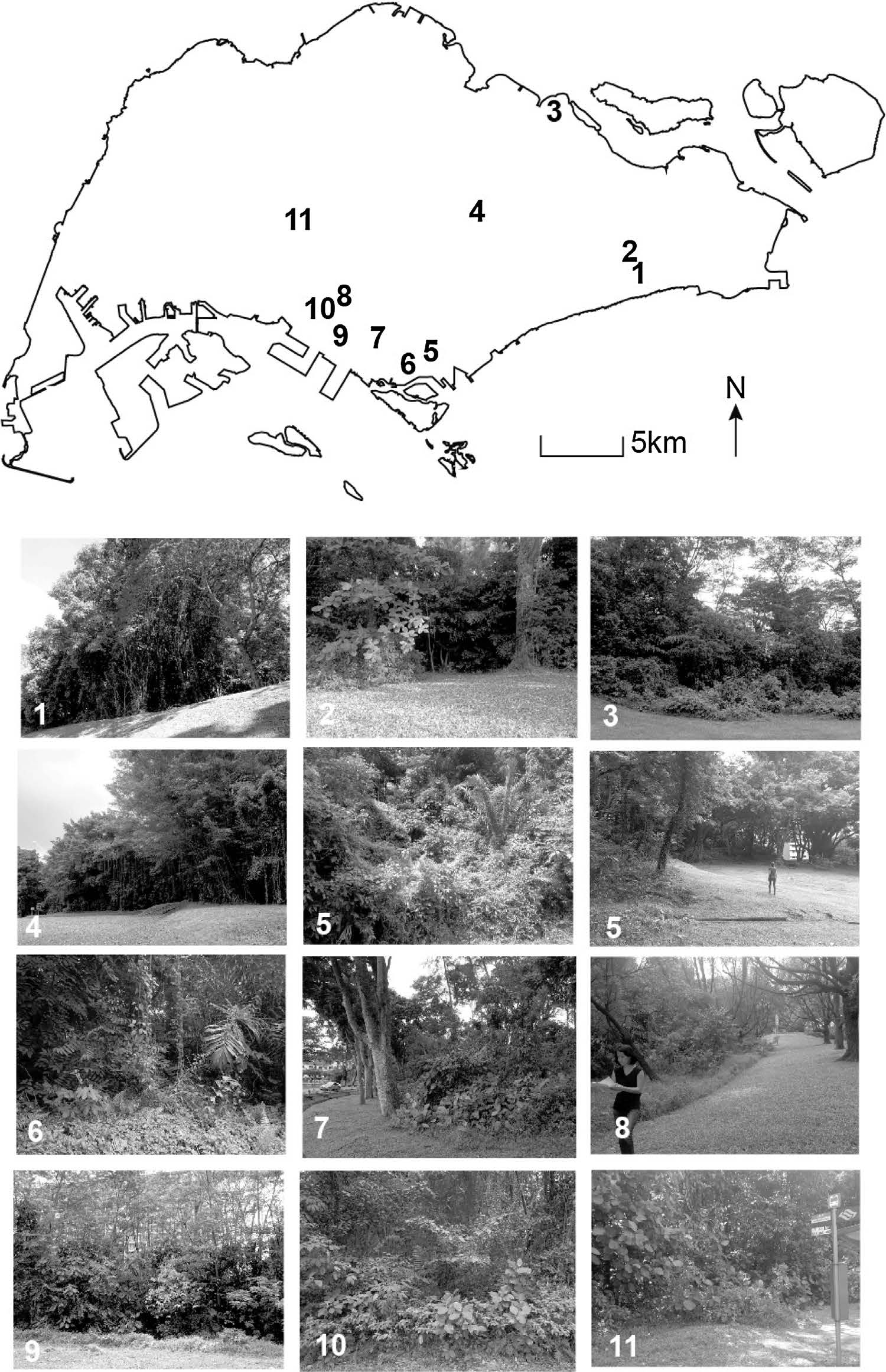 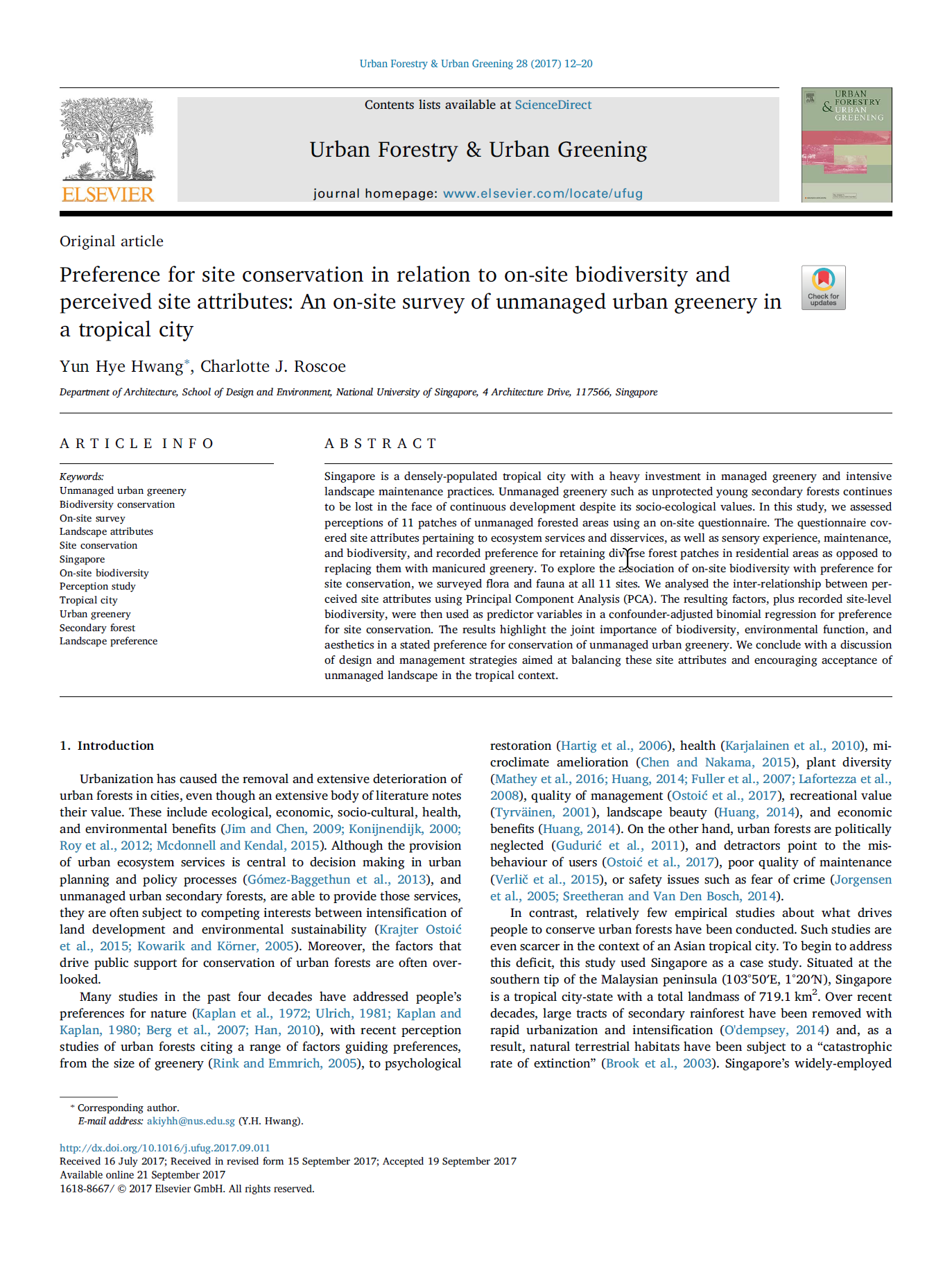 [Speaker Notes: Unmanaged urban greenery in Singapore
Explore association of on-site biodiversity with preference of site conversation
Principal Component Analysis (PCA)

Hwang, Yun Hye, and Charlotte J. Roscoe. "Preference for site conservation in relation to on-site biodiversity and perceived site attributes: an on-site study of unmanaged urban greenery in a tropical city." Urban Forestry & Urban Greening (2017). https://www.sciencedirect.com/science/article/pii/S1618866717304260]
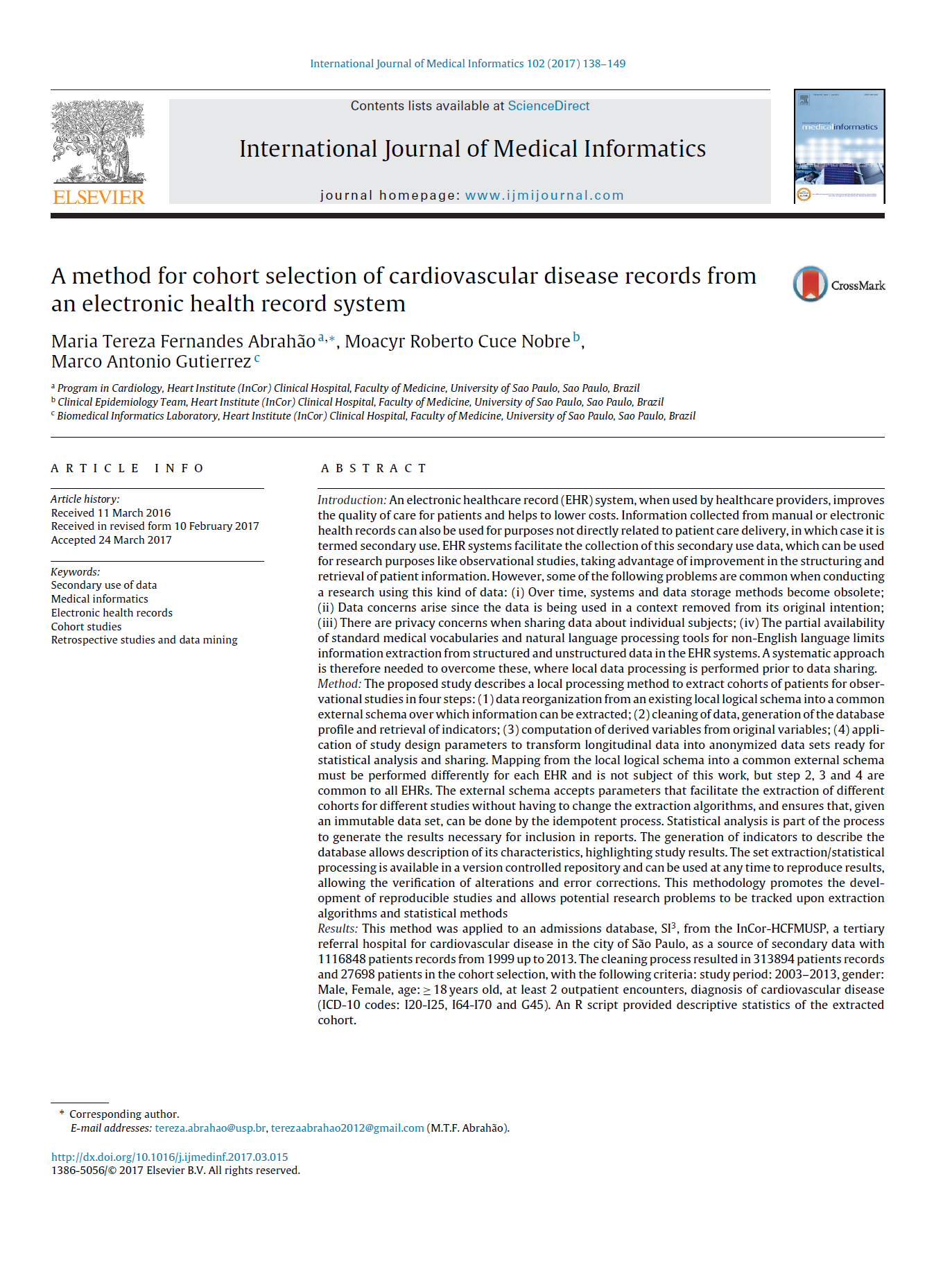 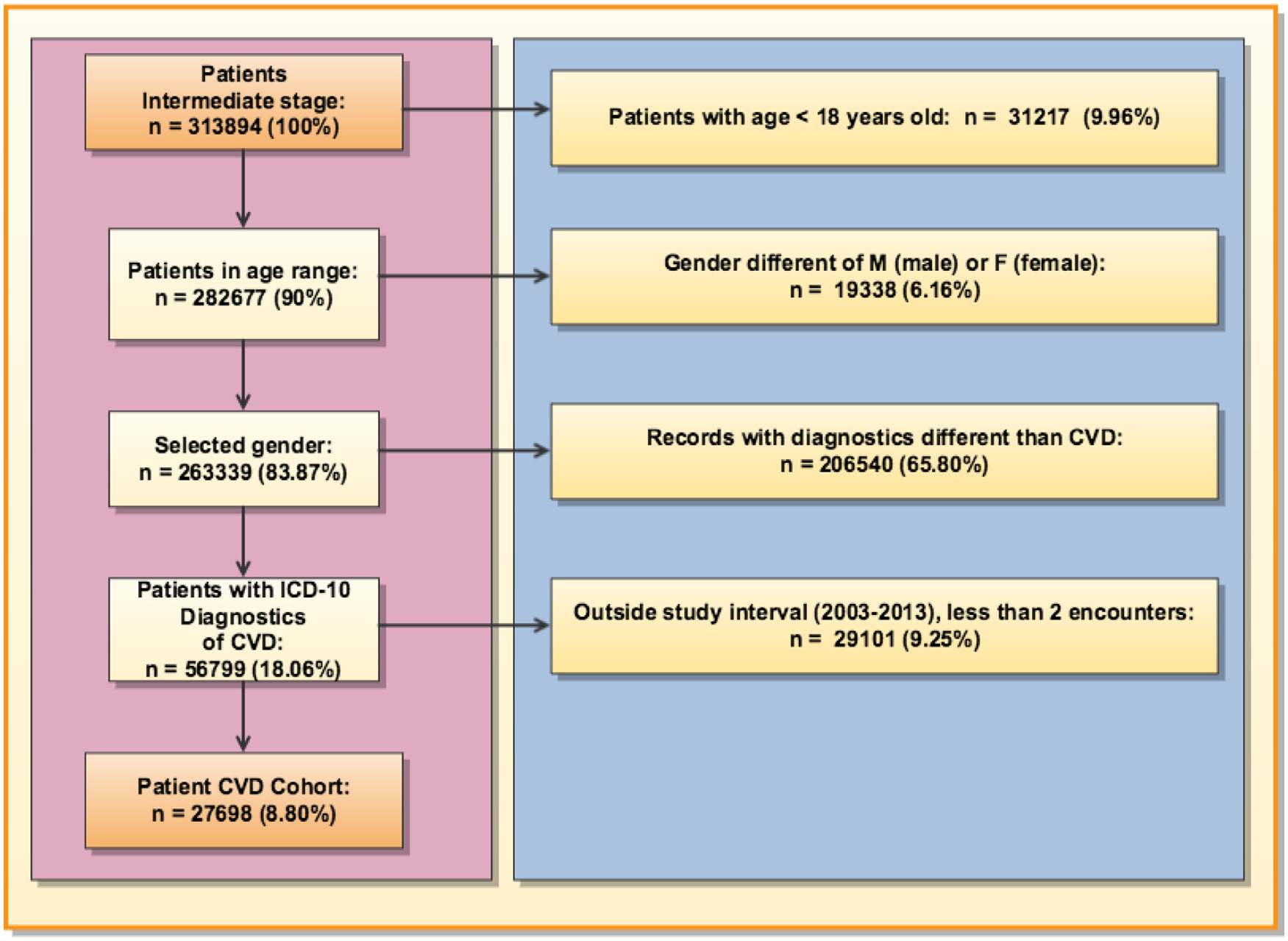 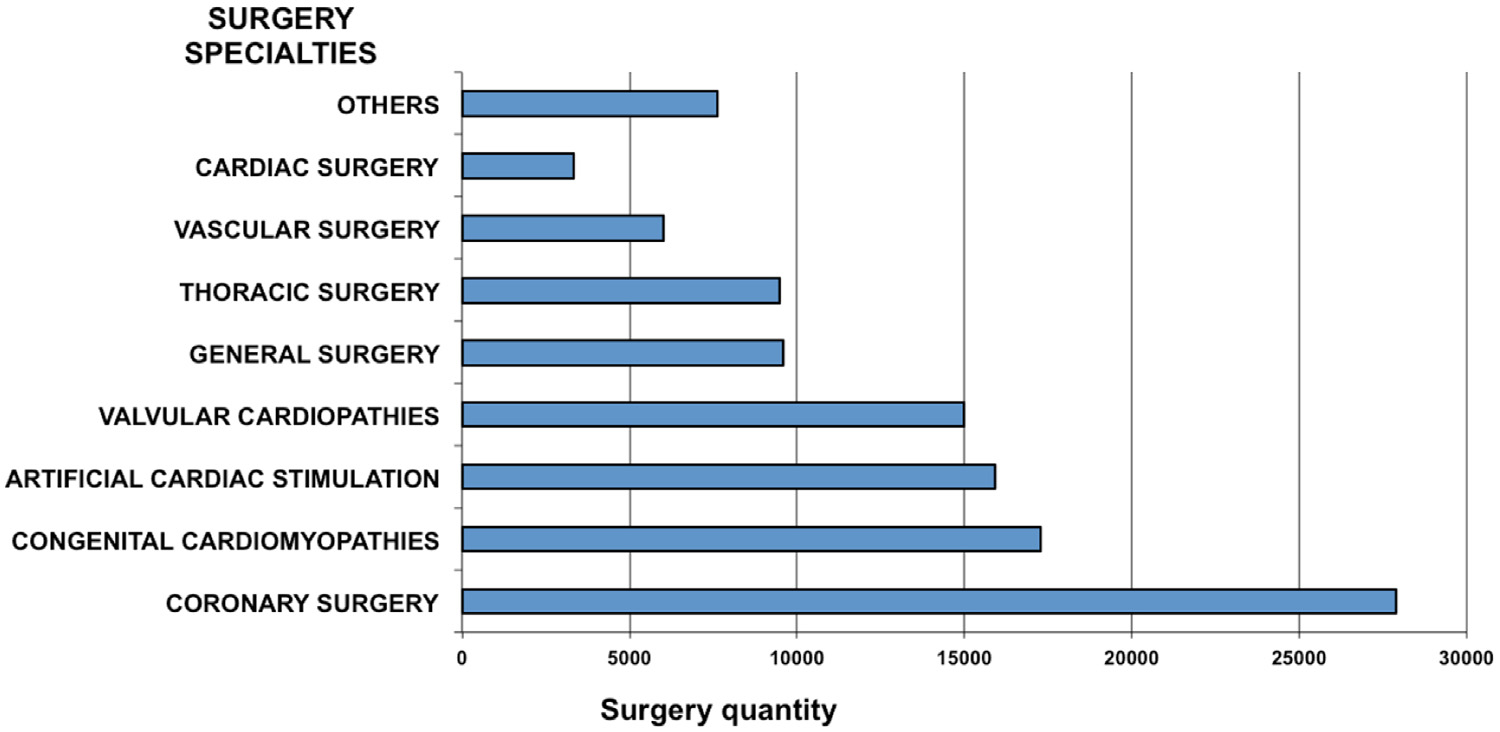 [Speaker Notes: Method for cohort selection from electronic health records (HER) systems
Reorganize data into a common schema
Clean data, generate database profile, retrieve indicators
Compute derived variables from original
Transform longitudinal data into anonymized data sets
Allow for sharing and reproducible statistical analysis

Abrahão, Maria Tereza Fernandes, Moacyr Roberto Cuce Nobre, and Marco Antonio Gutierrez. "A method for cohort selection of cardiovascular disease records from an electronic health record system." International Journal of Medical Informatics 102 (2017): 138-149. https://www.sciencedirect.com/science/article/pii/S138650561730076X]
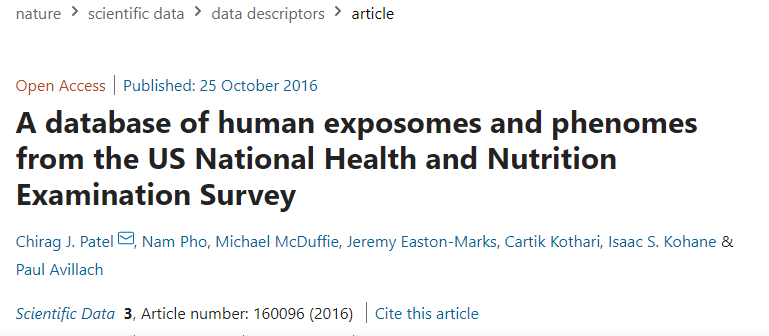 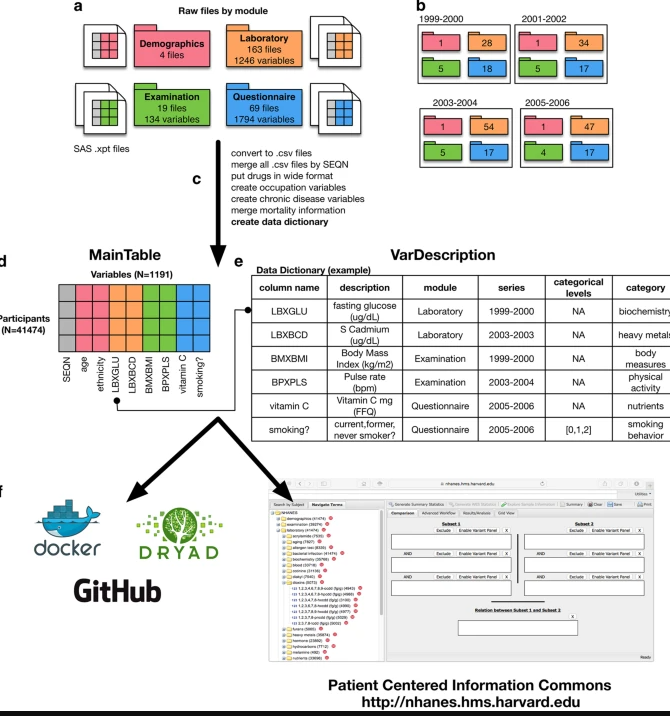 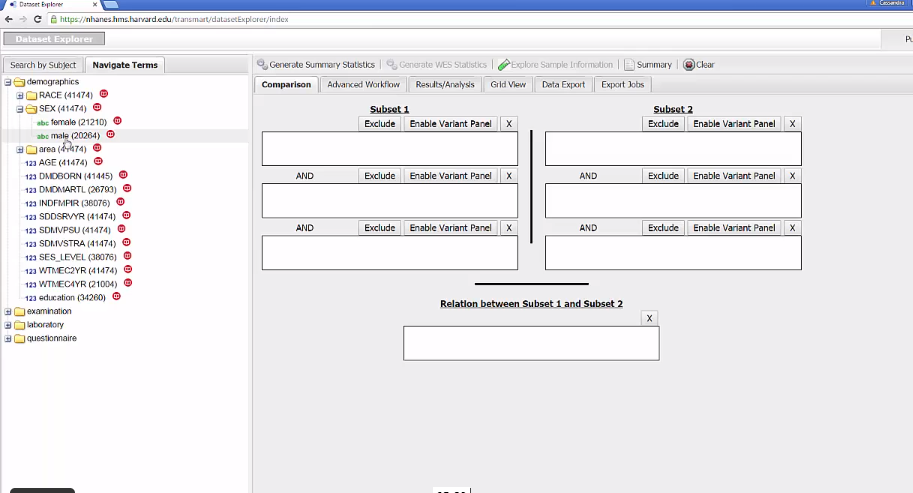 [Speaker Notes: Patel, Chirag J., et al. "A database of human exposomes and phenomes from the US National Health and Nutrition Examination Survey." Scientific data 3.1 (2016): 1-10.]
You!
But how?
Where is R at Tufts?
Medford campus:
Data Lab
Eaton Lab
Mark Lab
Mugar Lab
EPDC
Boston campus:
Data Lab
Hirsch Library
Jaharis Student Lounge
Where is R beyond Tufts?
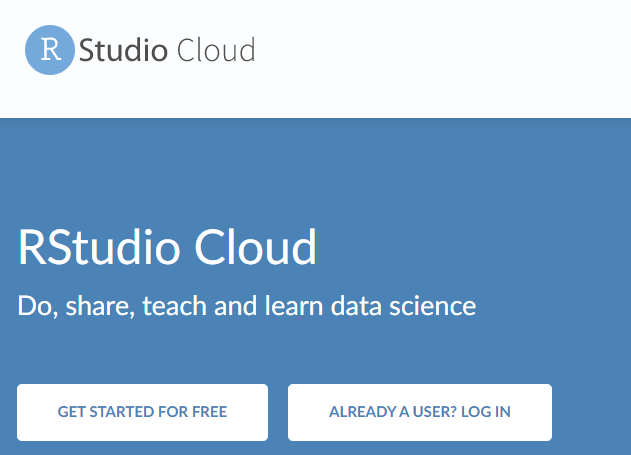 You can download the program for Windows and Mac! 

Also, for Chromebooks or mobile: Rstudio Cloud
Installing R/RStudio
Instructions:tufts.box.com/v/UsingInstallingRStudio

Also contains links to various learning resources!

MacOS users must also install XCode Command Line Tools
Time check
Also, remote computing
vdi.it.tufts.edu
The Cluster
Not this
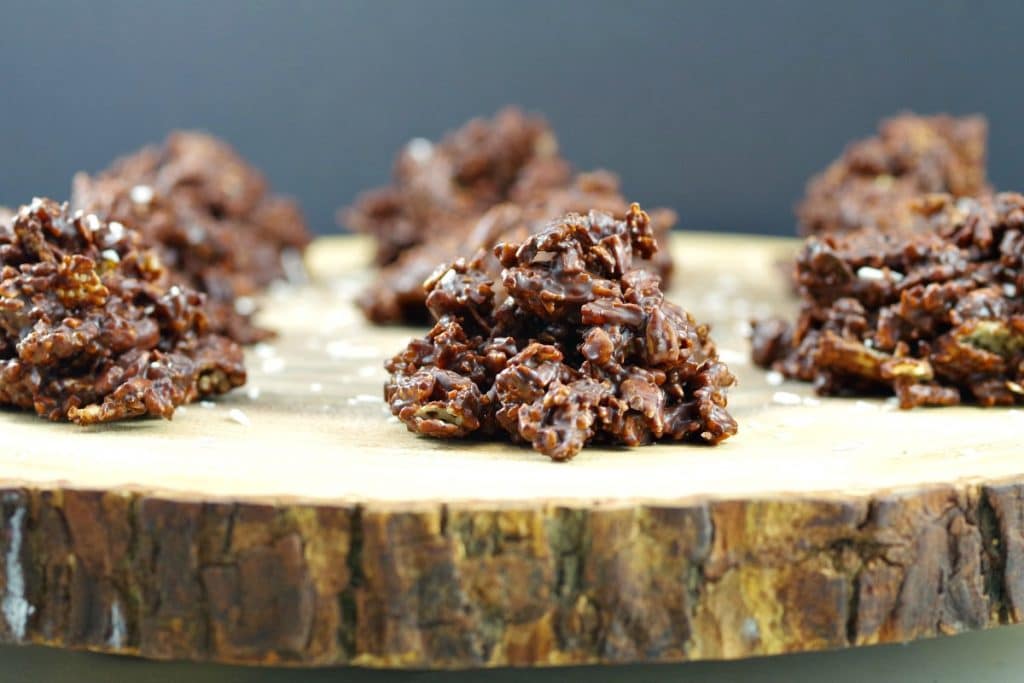 [Speaker Notes: Image source: https://foodmeanderings.com/wp-content/uploads/2019/03/Chocolate-Clusters-healthy-recipe-1024x683.jpg]
The HPC Cluster
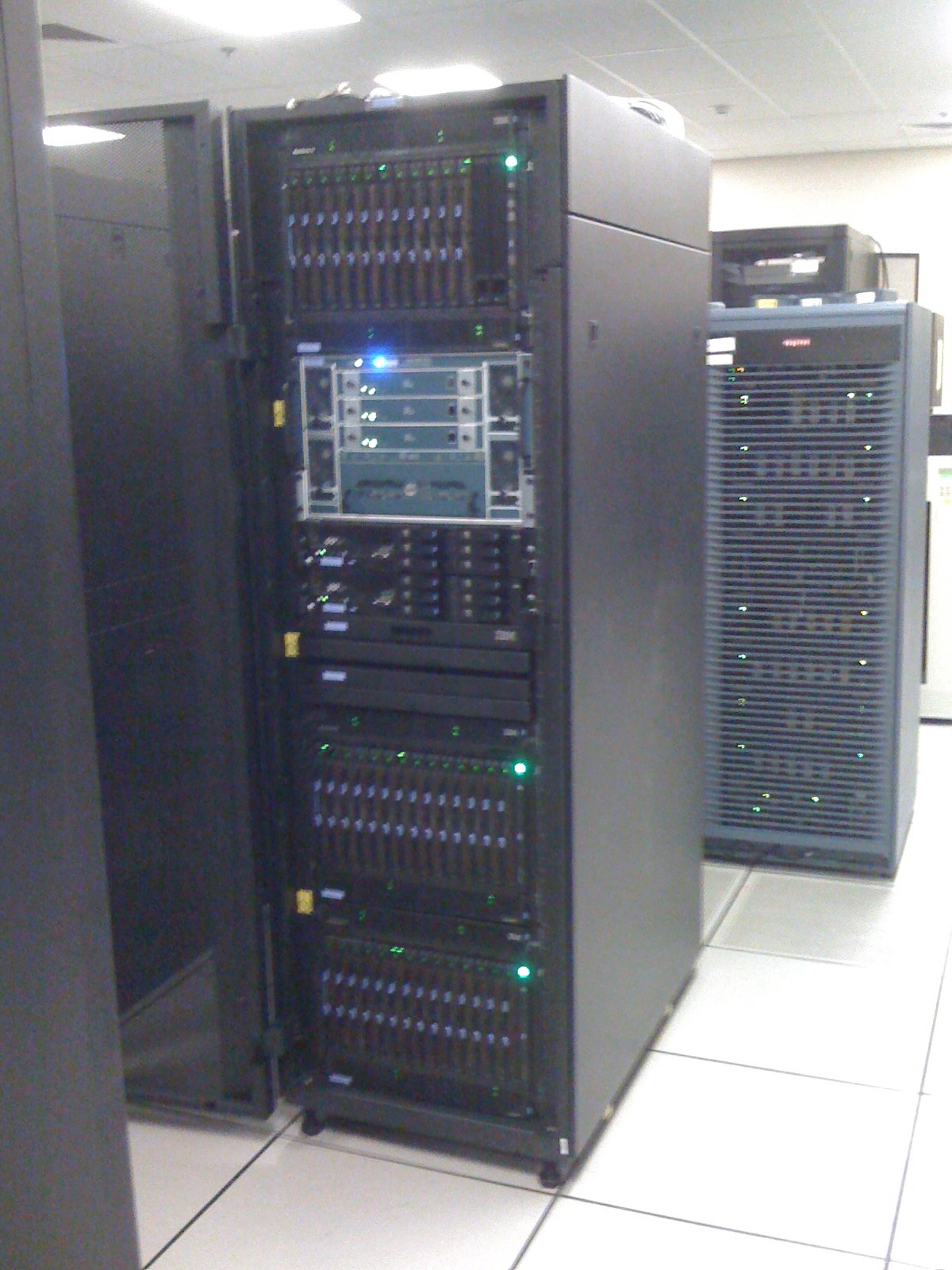 Tufts HPC
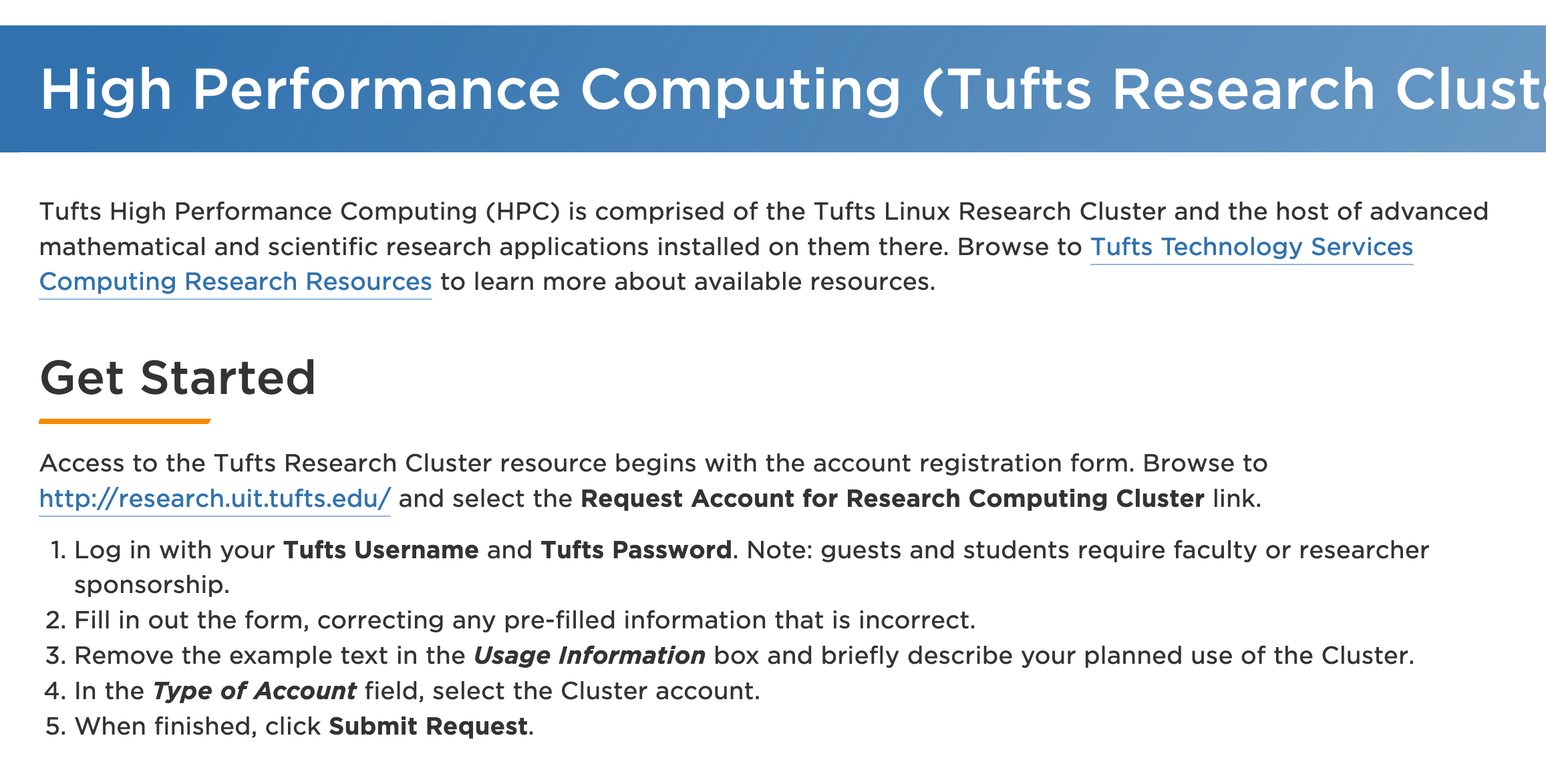 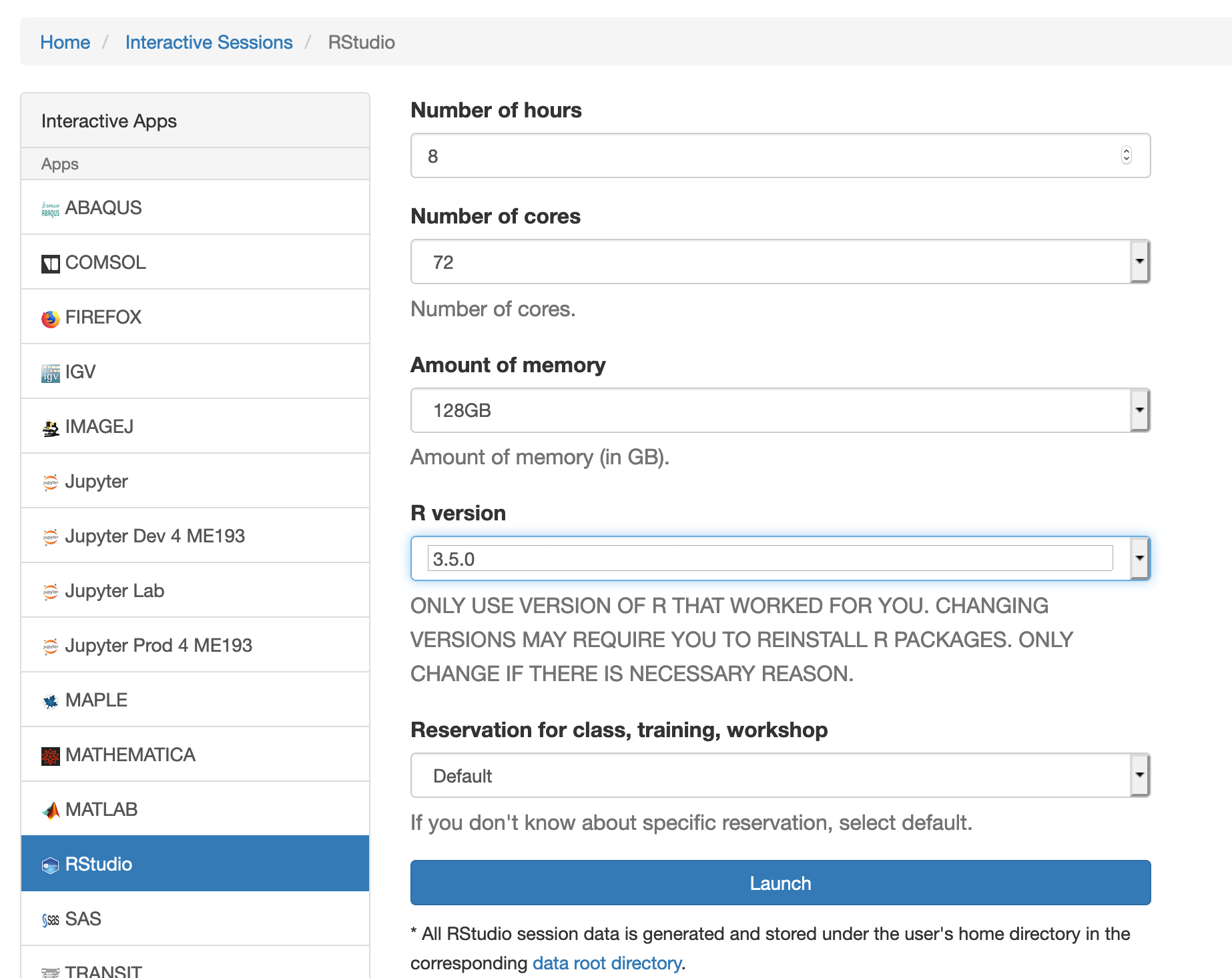 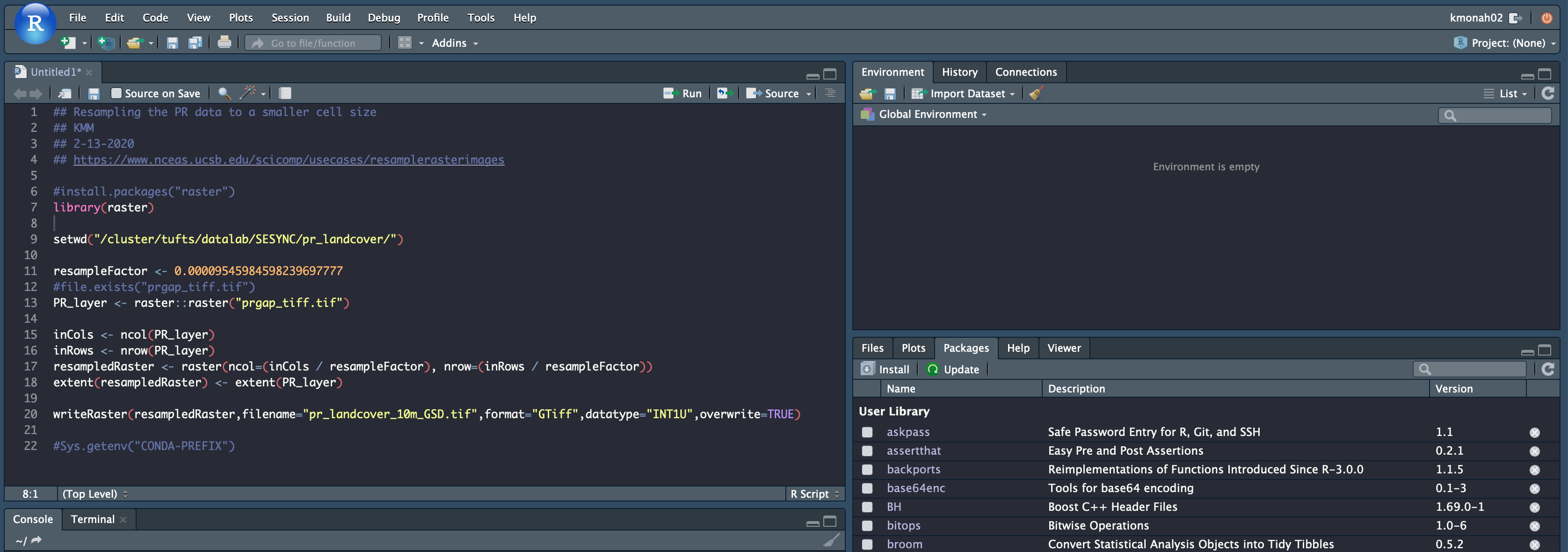 Why? When you wait for weeks to get results …
Your organization may have a cluster
If not, there’s always AWS
How to learn R?
This workshop!
Next steps:
Getting started: Quick-R
Analysis: Getting Help with R on CRAN
Visualization: See The R Graph Gallery for inspiration
Additional Resources
Tutorials and guides: go.tufts.edu/stats
RStudio Support: support.rstudio.com
Detailed introductory guide: An Introduction to R
Scripts & Notebooks
A set of R code is called an R script (.R)
Scripts can be compiled into an R notebook (.Rmd)
Like a journal of statistical analysis
Formatted R snippets of R code and markdown
Can run and re-run code snippet (block) at a time
For research it is recommended to use R Notebooks
We can run Python and R in R Notebooks
Two Scripts in One Notebook?
We will go through R code today
Alongside each set of R code, you’ll find Python code which we will run
As needed, I have sprinkled Stata code, which we can’t run
Use these as reference for the future!
Questions?
But wait!Aren’t we forgetting something?
How to avoid this?
help()
?
rdocumentation.org
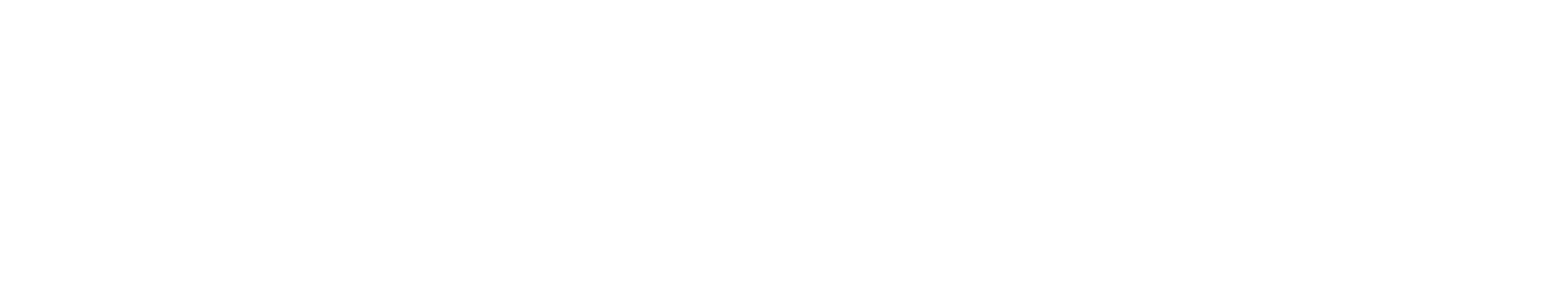 Object + Verb + R (+ Error)
We made it!
Any questions?
Other resources
Building your Data Science Resume
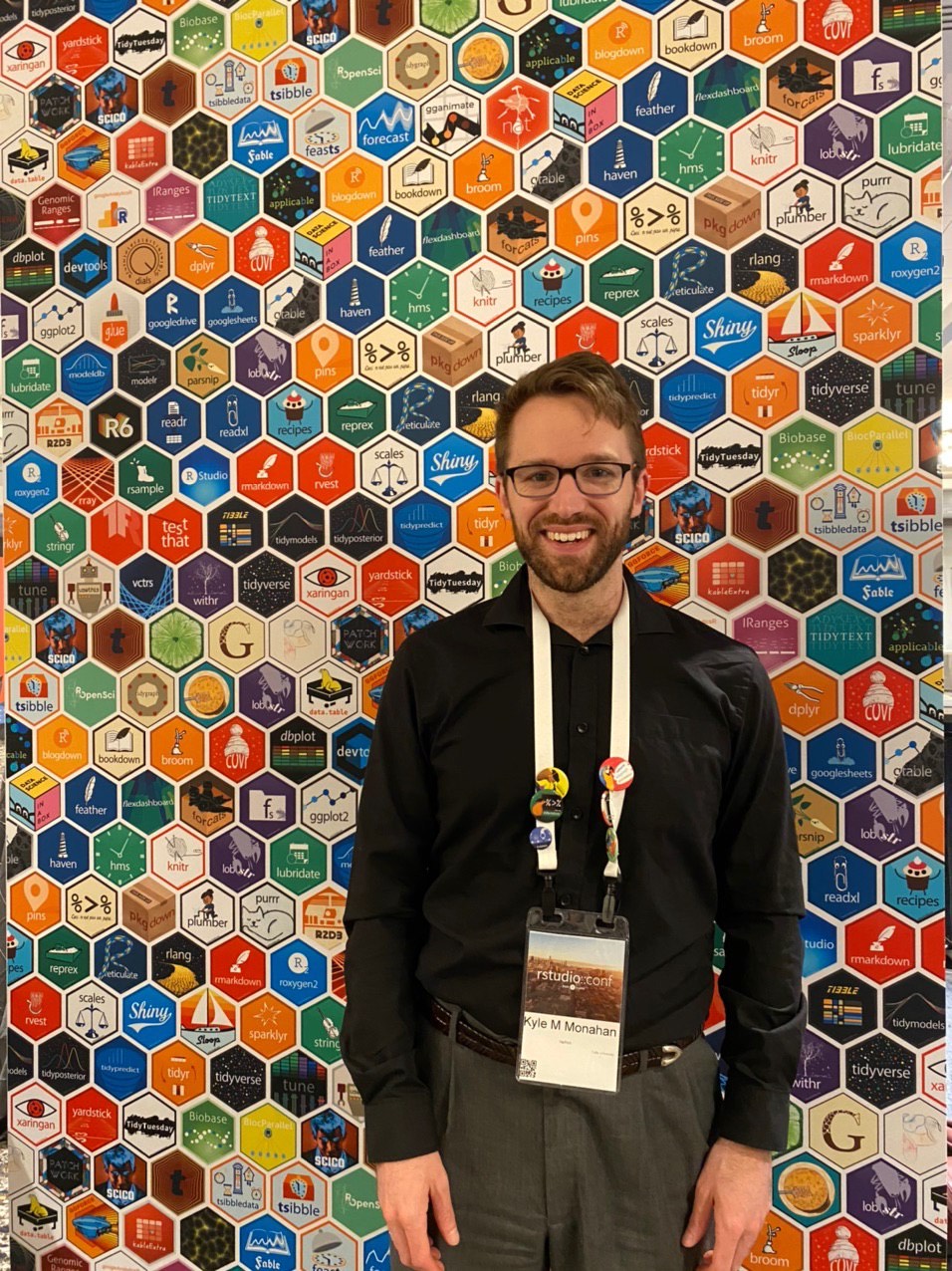 Kyle Monahan
Sr. Data Science Specialist
Tufts Technology Services
Link: https://tufts.box.com/v/CreatingYourDataScienceResume
[Speaker Notes: Some original content by Kyle Monahan, Senior Data Science Specialist, Tufts University]
https://tufts.box.com/v/GettingAJobInDataScience
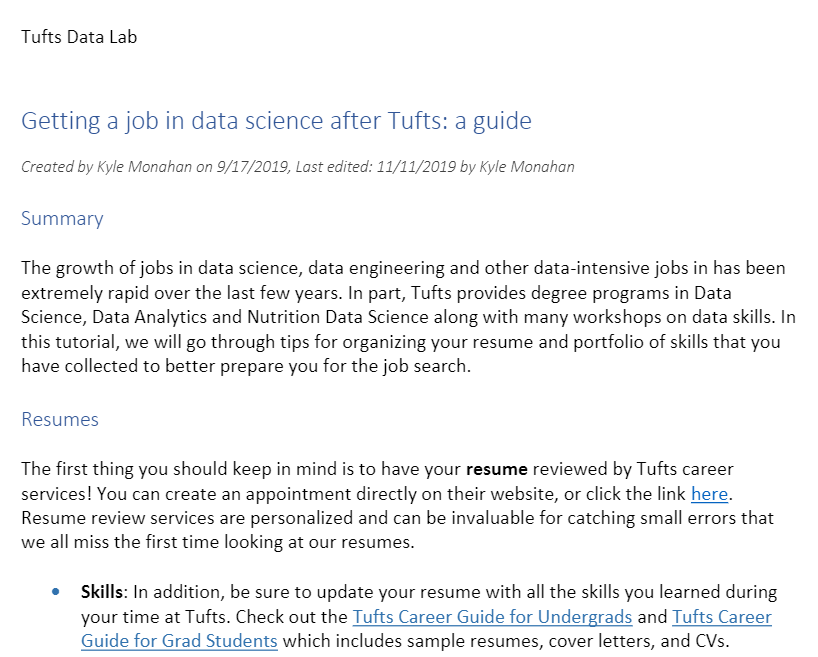 Kyle Monahan
Sr. Data Science Specialist
Tufts Technology Services
[Speaker Notes: Some original content by Kyle Monahan, Senior Data Science Specialist, Tufts University]
Intermediate Stats in R : From Surveys to Statistics





https://tufts.box.com/v/IntermediateStatsR
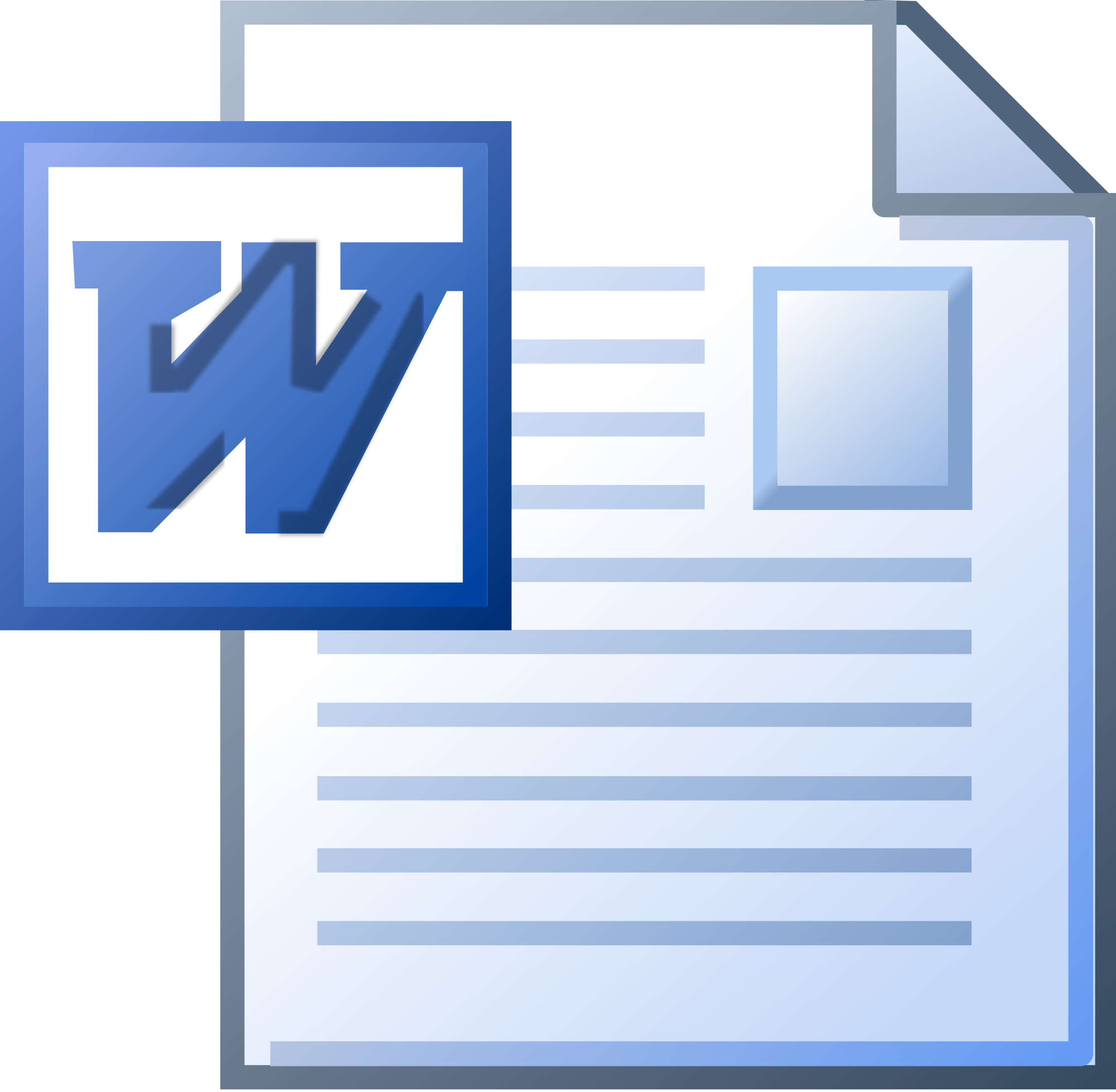 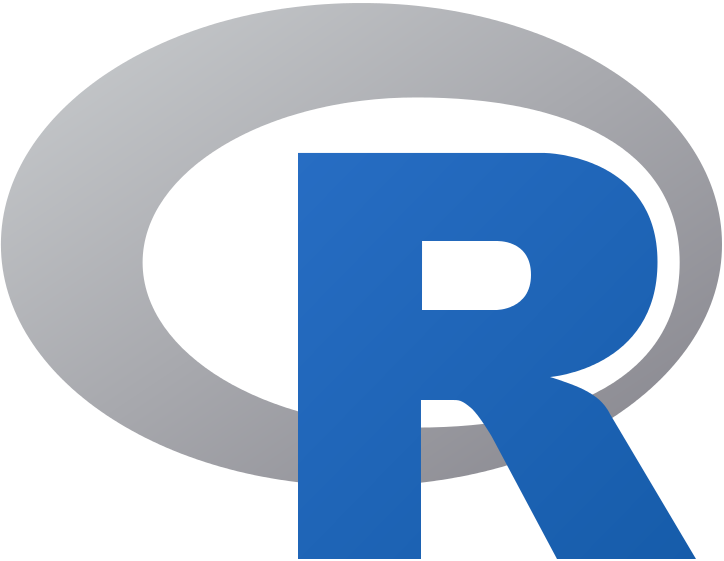 [Speaker Notes: https://pixabay.com/en/fruit-bowl-fruits-food-fresh-diet-2411828/]
Ten more workshops and recordings, with slides and code.
go.tufts.edu/StatsWorkshopRecordings
Questions?
Kyle Monahan
Sr. Data Science Specialist
kyle.monahan@tufts.edu

Thank you!